The Doctrine of Jesus Christ(Part 3)
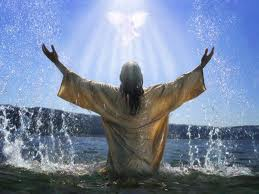 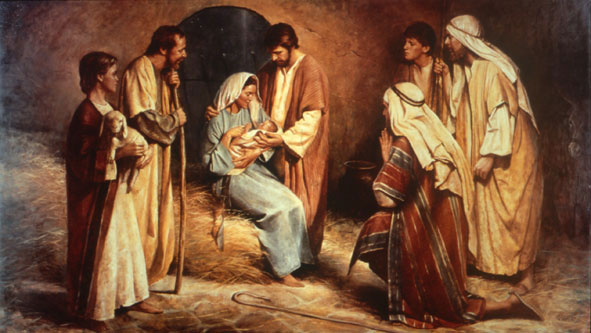 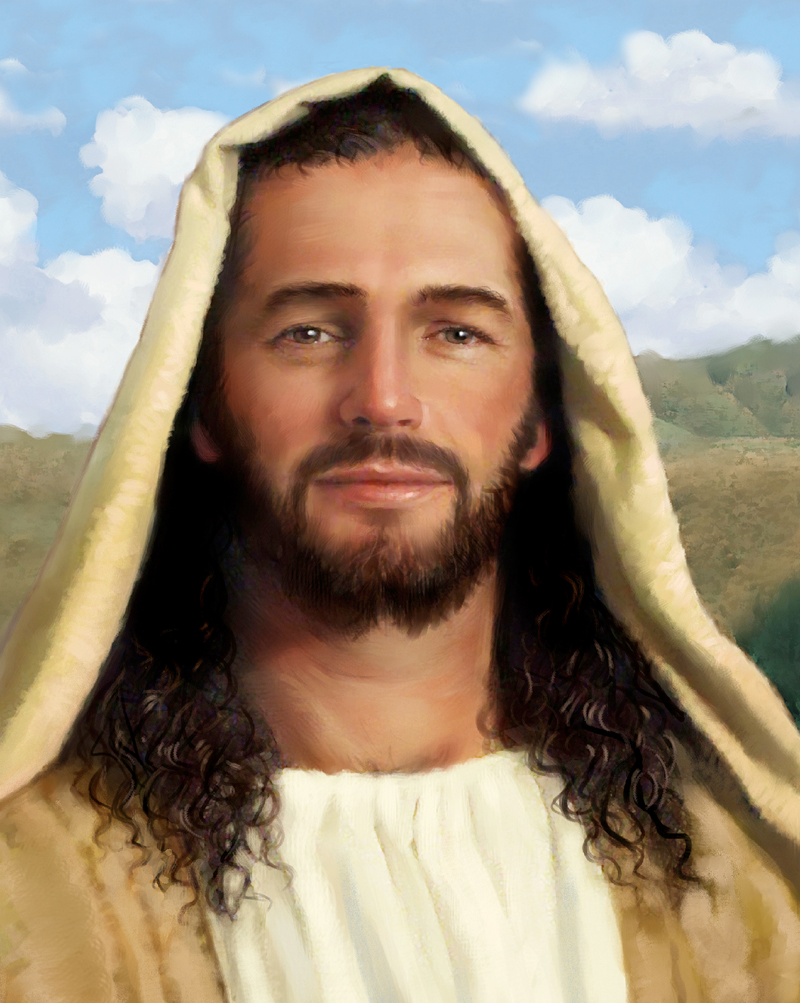 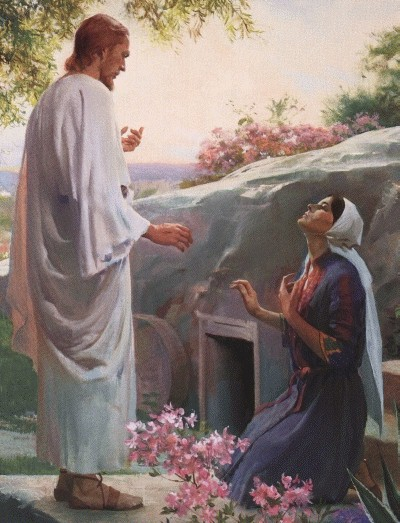 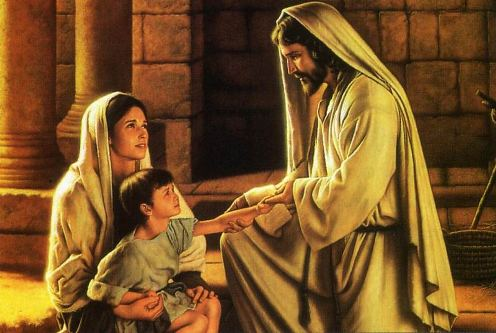 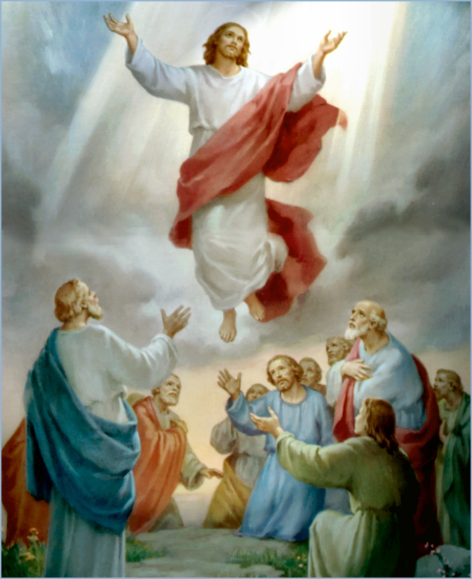 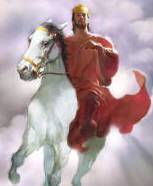 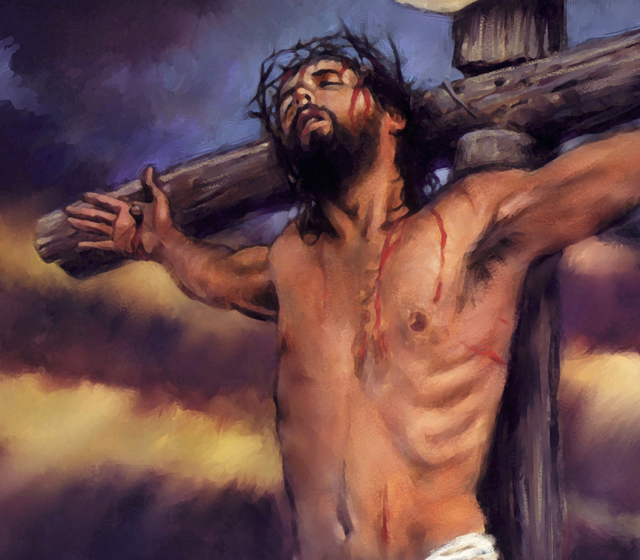 The Virgin Birth 
“The Incarnation of Jesus Christ”
Review
The fact of his divine preexistence
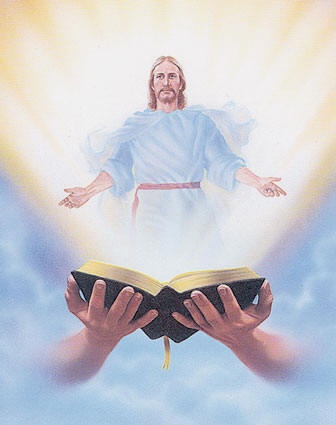 “Search the scriptures; for in them ye think ye have eternal life: and they are they which testify of me.”
The activities of the divine preexistent Christ
What was the Savior doing prior to 
his Bethlehem appearance?
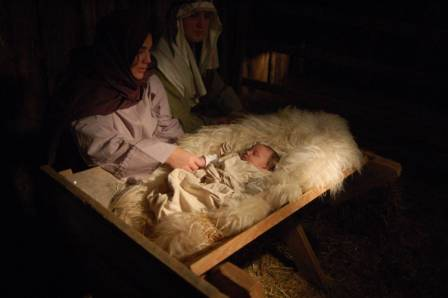 He was creating the universe
"All things were made by him; and without him was not any thing made that was made" (John 1:3)
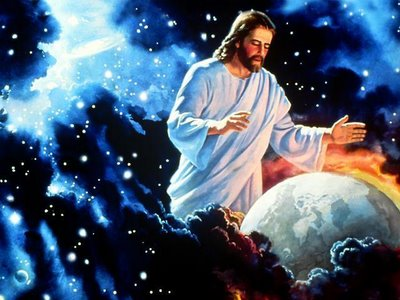 He was controlling his created universe
"And he is before all things, and by
him all things consist" (Col. 1:17)
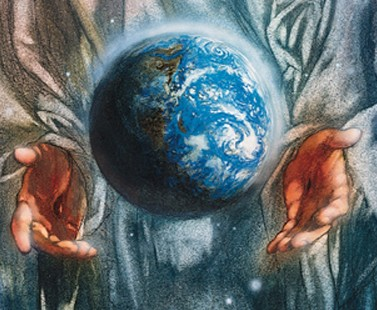 He was communing with the Father(John 17)
“…now, O Father, glorify thou me with thine own self with the glory which I had with thee before the world was…”
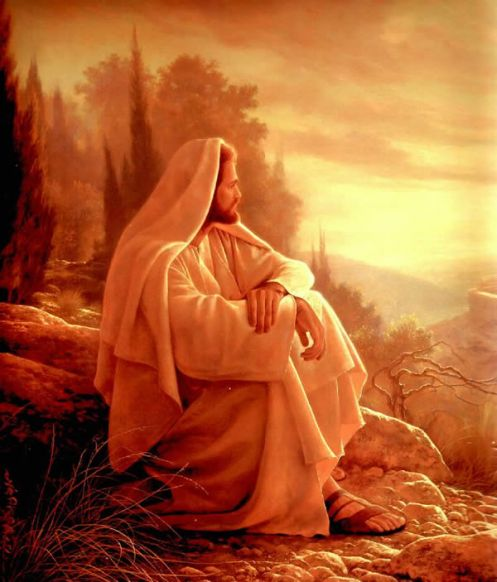 (John 17:11-24)
The Old Testament records a number of theophanies. A theophany is a pre-Bethlehem appearance of Christ.
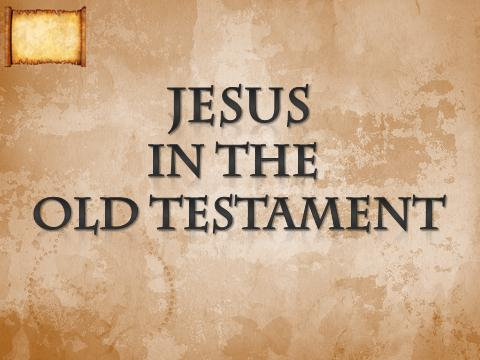 The most frequent appearance of Christ in the Old Testament
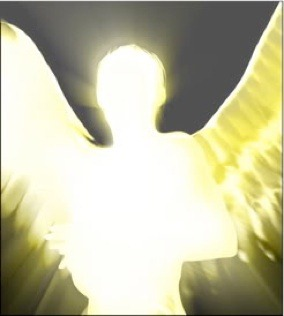 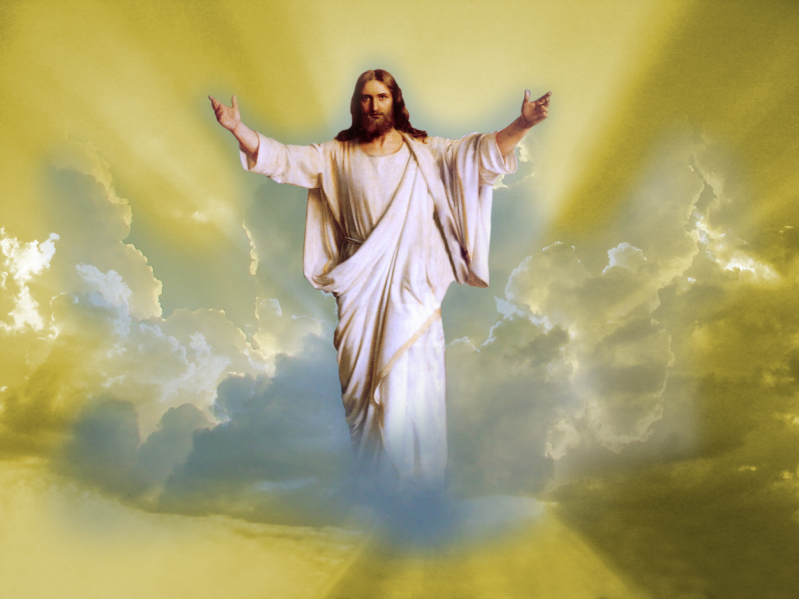 Most Bible theologians hold that the recurring appearance of the angel of the Lord in the Old Testament is to be identified with Christ himself.
Jesus appeared to three young Hebrews in the fiery furnace (Dan. 3:25-25)
“Then Nebuchadnezzar the king was astonished, and rose up in haste, and spake, and said unto his counsellors, Did not we cast three men bound into the midst of the fire? They answered and said unto the king, True, O king.  He answered and said, Lo, I see four men loose, walking in the midst of the fire, and they have no hurt; and the form of the fourth is like the Son of God.”
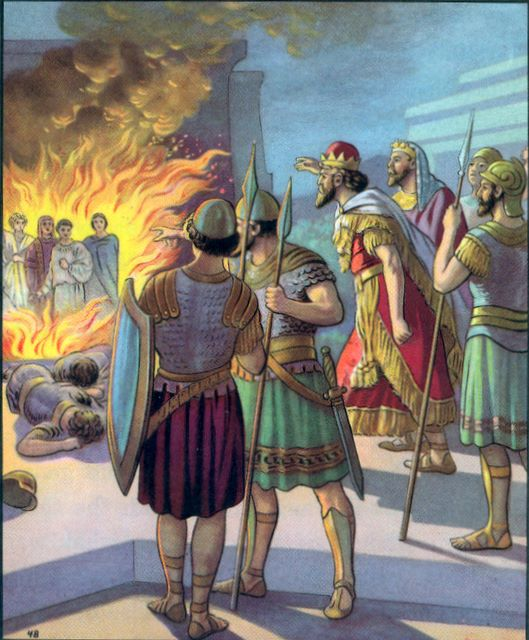 Tonight’s Message
The Virgin Birth
“Behold, a virgin shall be with child, and shall bring forth a son, and they shall call his name Emmanuel, which being interpreted is, God with us.” 
Matt. 1:23
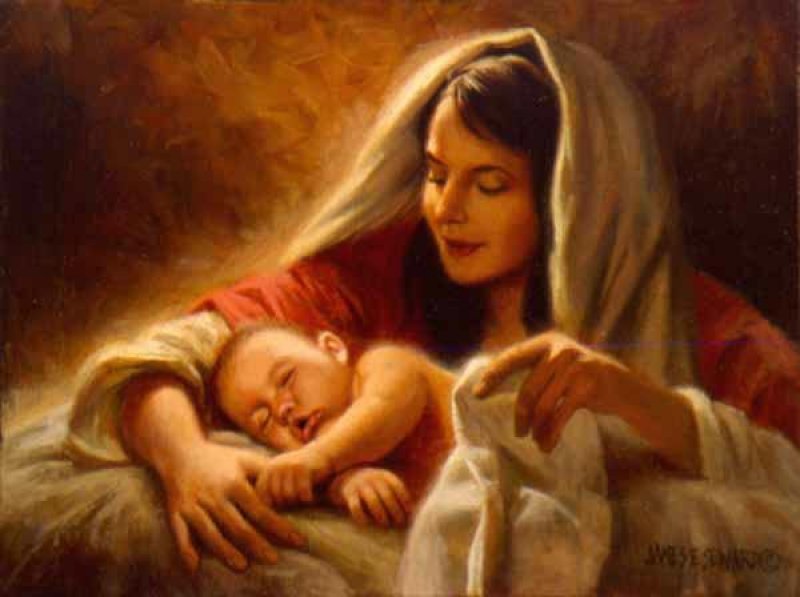 The announcement of the virgin birth to Micah(Micah 5:2)
"But thou, Bethlehem Ephratah, though thou be little among the thousands of Judah, yet out of thee shall he come forth unto me that is to be ruler in Israel; whose goings forth have been from of old, from everlasting"
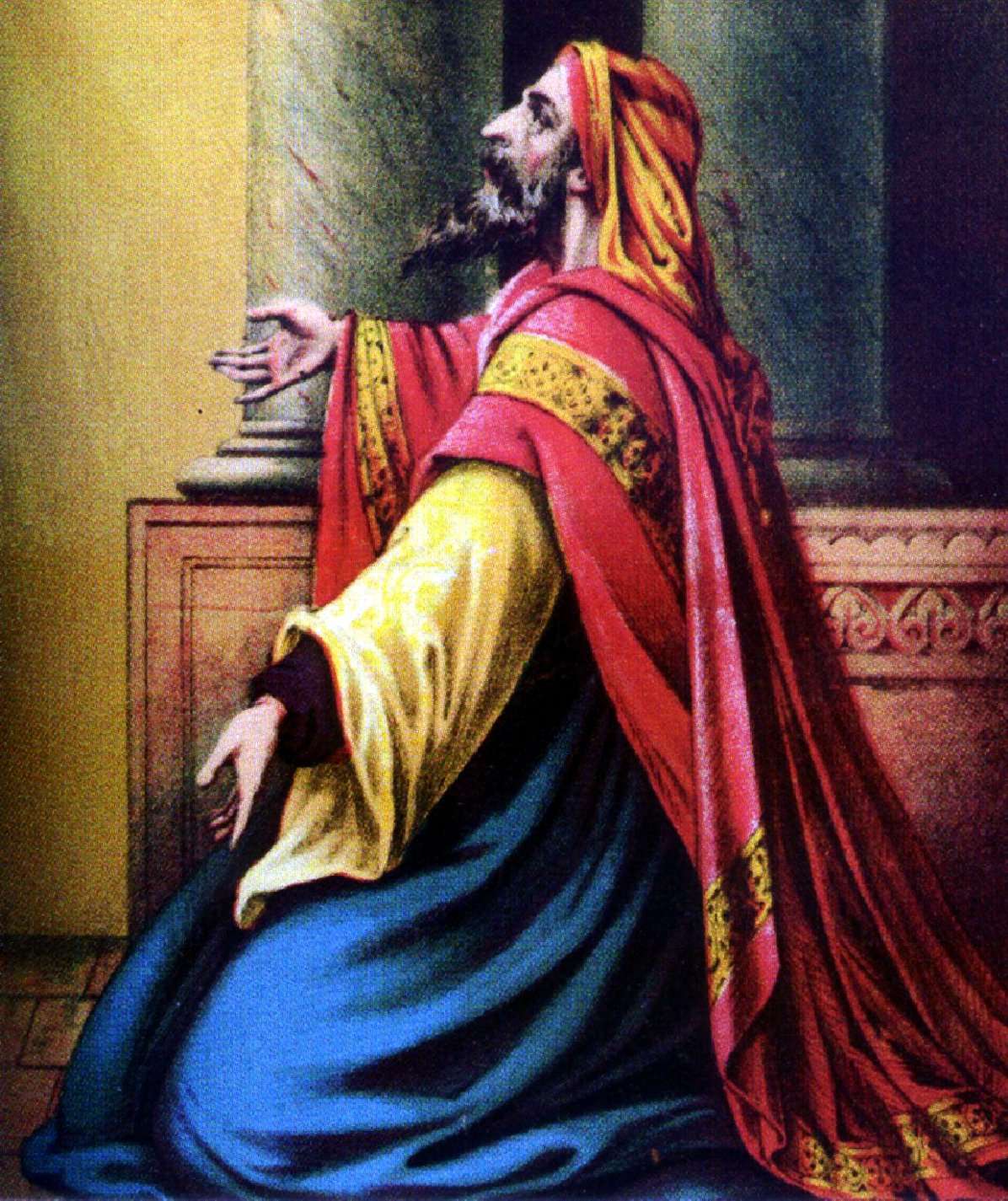 The announcement of the virgin birth to Isaiah(Isaiah 7:14)
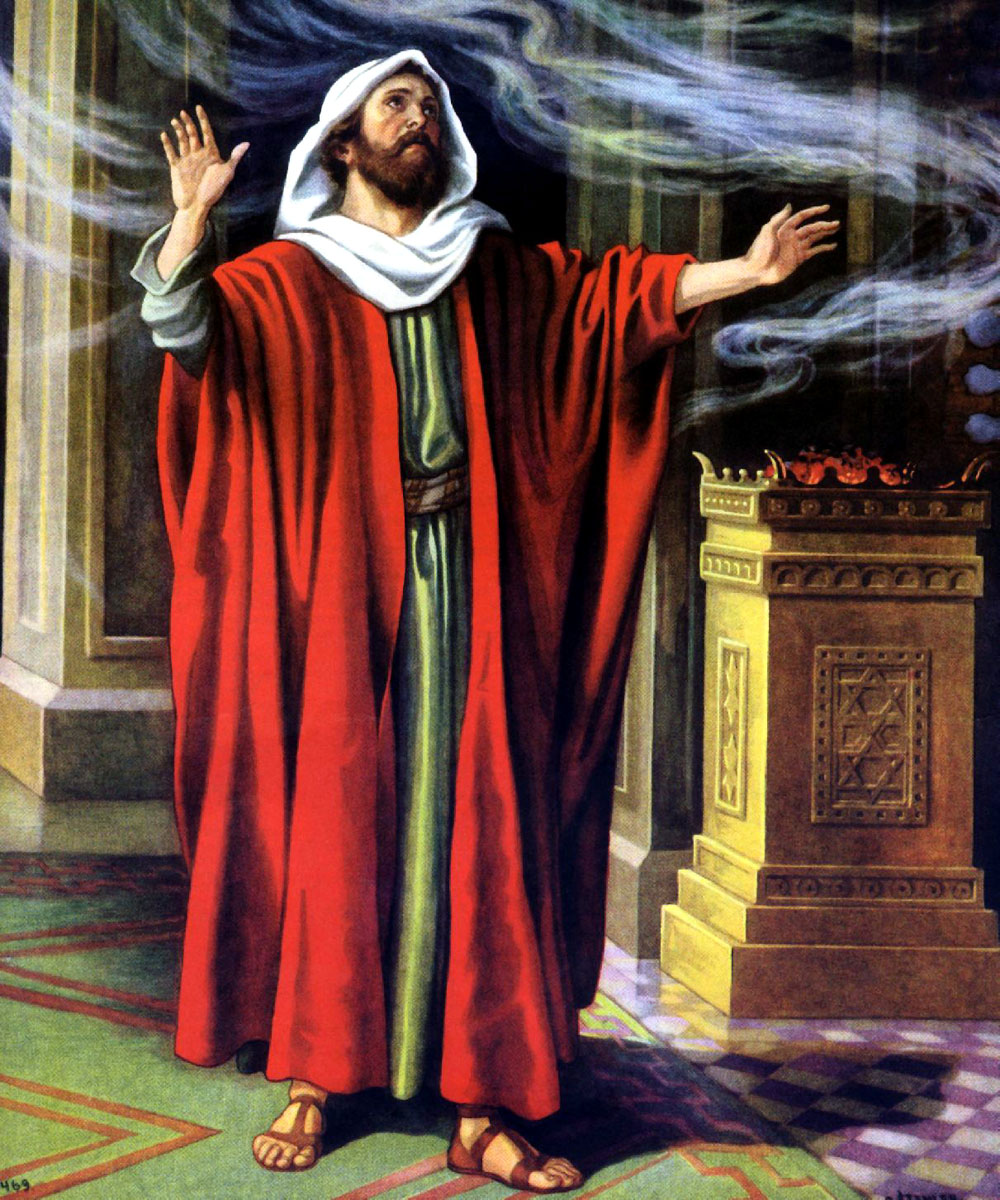 “Therefore the Lord himself shall give you a sign; Behold, a virgin shall conceive, and bear a son, and shall call his name Immanuel.”
Some modern day versions translate the word virgin / young woman
Revised English Bible: "...a young woman is with child..." 
Revised Standard Version: "...a young woman shall conceive..." 
James Moffatt Translation: "...a young woman with child..." 
New Revised Standard Version: "...the young woman is with child..." 
New World Translation: "...the maiden herself will actually become pregnant...”
 The Jerusalem Bible: "...the maiden is with child..."
The announcement of the virgin birth to Joseph(Matthew 1:19-23)
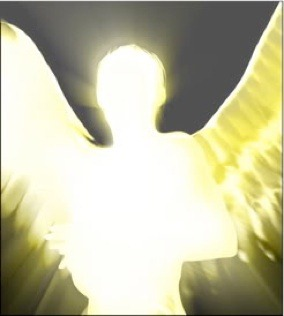 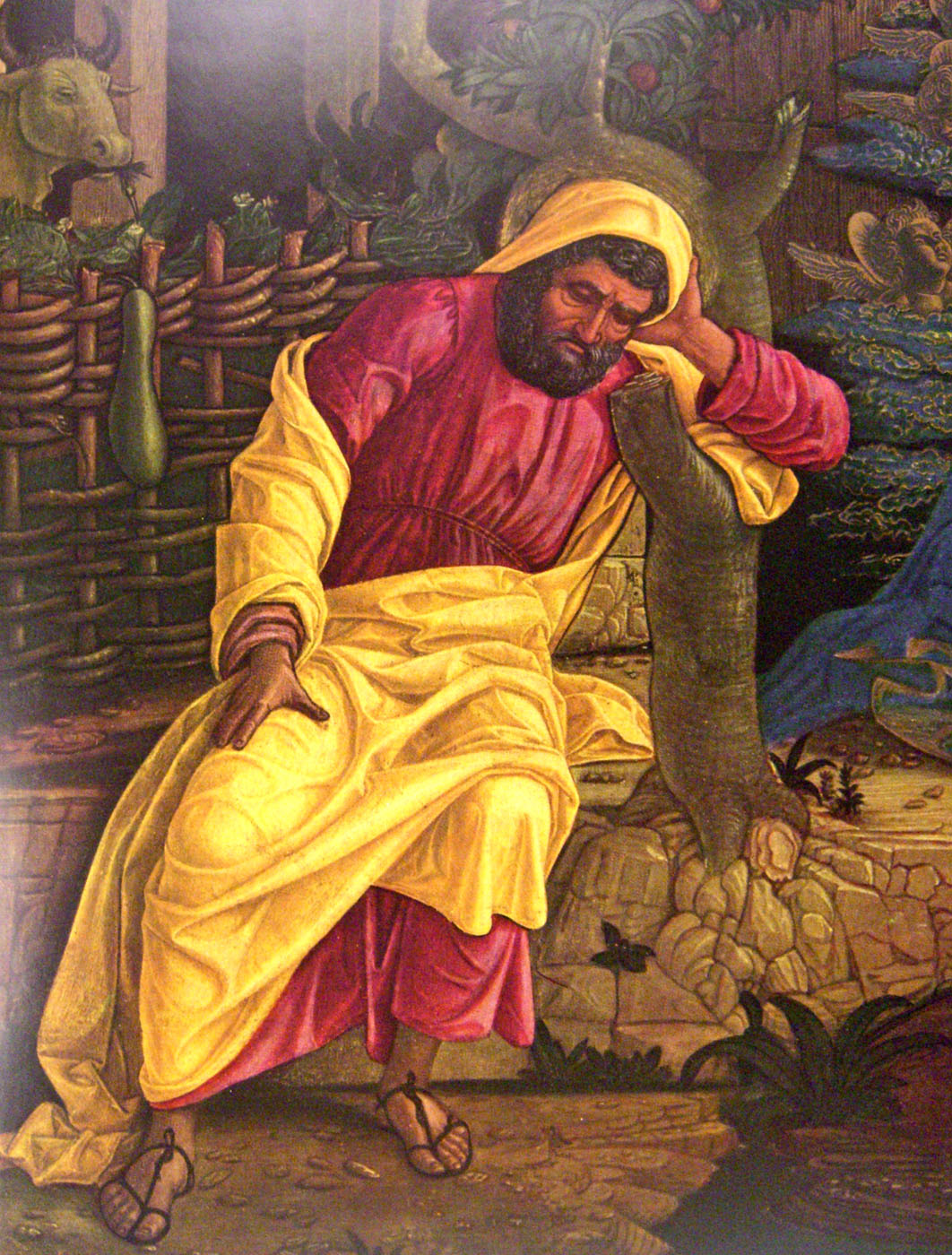 “Then Joseph her husband, being a just man, and not willing to make her a publick example, was minded to put her away privily. But while he thought on these things, behold, the angel of the Lord appeared unto him in a dream, saying, Joseph, thou son of David, fear not to take unto thee Mary thy wife: for that which is conceived in her is of the Holy Ghost.
And she shall bring forth a son, and thou shalt call his name JESUS: for he shall save his people from their sins. Now all this was done, that it might be fulfilled which was spoken of the Lord by the prophet, saying, Behold, a virgin shall be with child, and shall bring forth a son, and they shall call his name Emmanuel, which being interpreted is, God with us.”
The announcement of the virgin birth to Marry (Luke 1:28-35)
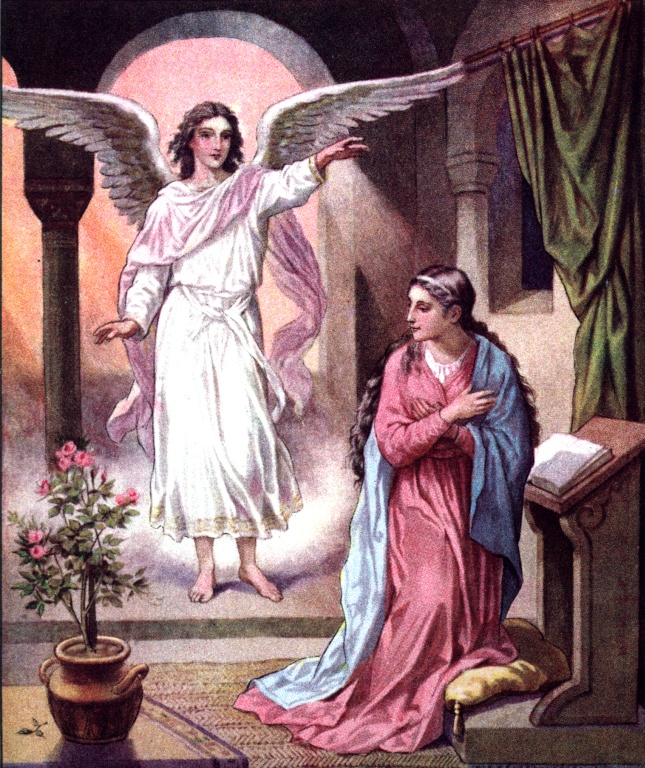 “And the angel came in unto her, and said, Hail, thou that art highly favoured, the Lord is with thee: blessed art thou among women. And when she saw him, she was troubled at his saying, and cast in her mind what manner of salutation this should be. And the angel said unto her, Fear not, Mary: for thou hast found favour with God. And, behold, thou shalt conceive in thy womb, and bring forth a son, and shalt call his name JESUS.
He shall be great, and shall be called the Son of the Highest: and the Lord God shall give unto him the throne of his father David: And he shall reign over the house of Jacob for ever; and of his kingdom there shall be no end. Then said Mary unto the angel, How shall this be, seeing I know not a man? And the angel answered and said unto her, The Holy Ghost shall come upon thee, and the power of the Highest shall overshadow thee: therefore also that holy thing which shall be born of thee shall be called the Son of God.”
The meaning of the word Incarnation
The Incarnation is the belief that Jesus Christ the second person of the Trinity, also known as God the Son or the Logos (Word), "became flesh" by being conceived in the womb of a woman, the Virgin Mary.
The Incarnation is a fundamental theological teaching of Christianity. 
The Incarnation represents the belief that Jesus, who is the non-created second person of the triune God, took on a human body and nature and became both man and God. 
The Bible’s teaching is clear - John 1:14 "And the Word became flesh, and dwelt among us."
The Biblical Description of the Incarnation(John 1:1-14)
“In the beginning was the Word, and the Word was with God, and the Word was God. The same was in the beginning with God. All things were made by him; and without him was not any thing made that was made. In him was life; and the life was the light of men. And the light shineth in darkness; and the darkness comprehended it not.
There was a man sent from God, whose name was John. The same came for a witness, to bear witness of the Light, that all men through him might believe. He was not that Light, but was sent to bear witness of that Light. That was the true Light, which lighteth every man that cometh into the world. He was in the world, and the world was made by him, and the world knew him not. He came unto his own, and his own received him not
But as many as received him, to them gave he power to become the sons of God, even to them that believe on his name: Which were born, not of blood, nor of the will of the flesh, nor of the will of man, but of God. And the Word was made flesh, and dwelt among us, and we beheld his glory, the glory as of the only begotten of the Father, full of grace and truth.”
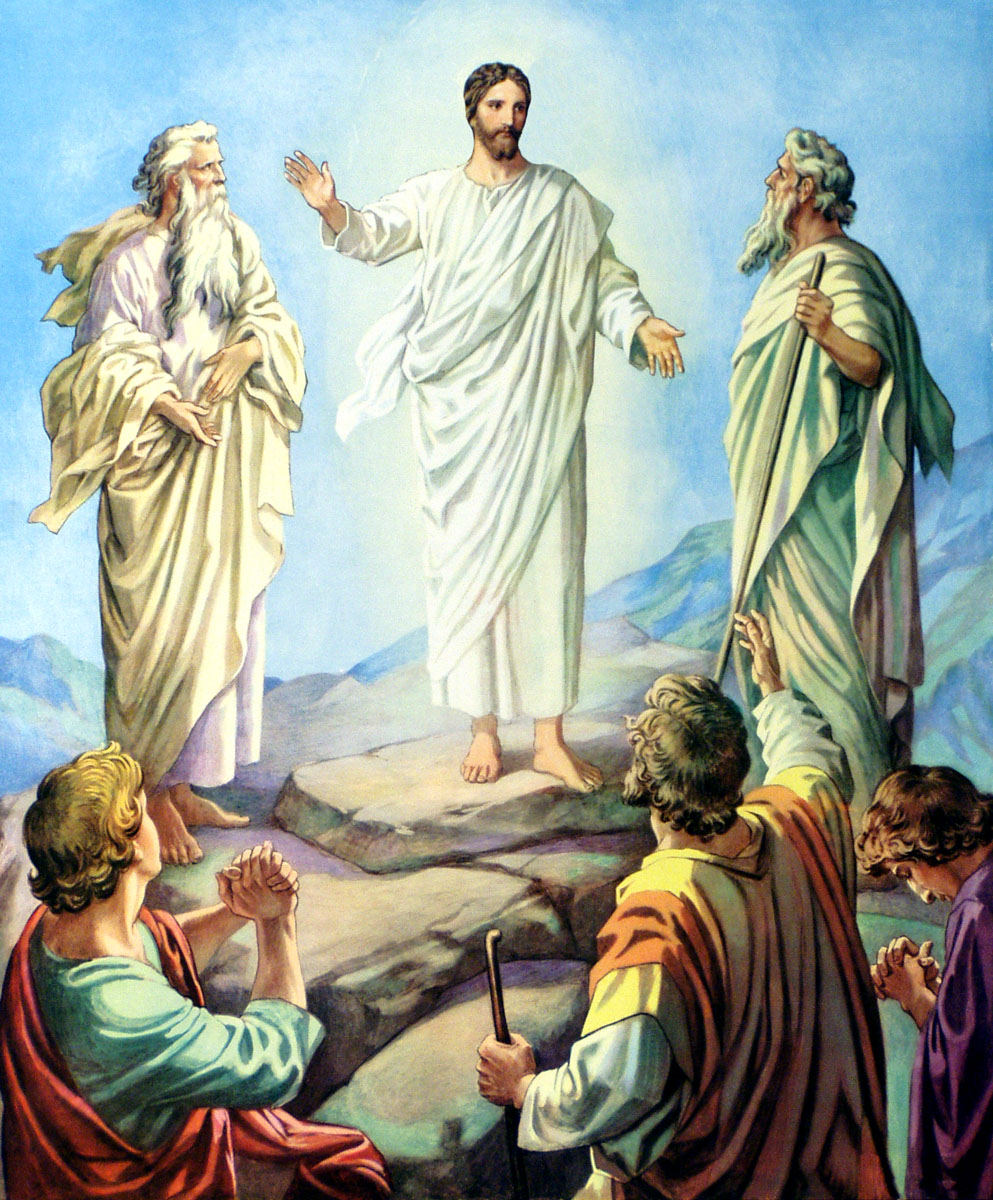 In the Old Testament we have man made in the image of God and in the New Testament we see God made in the image of man.
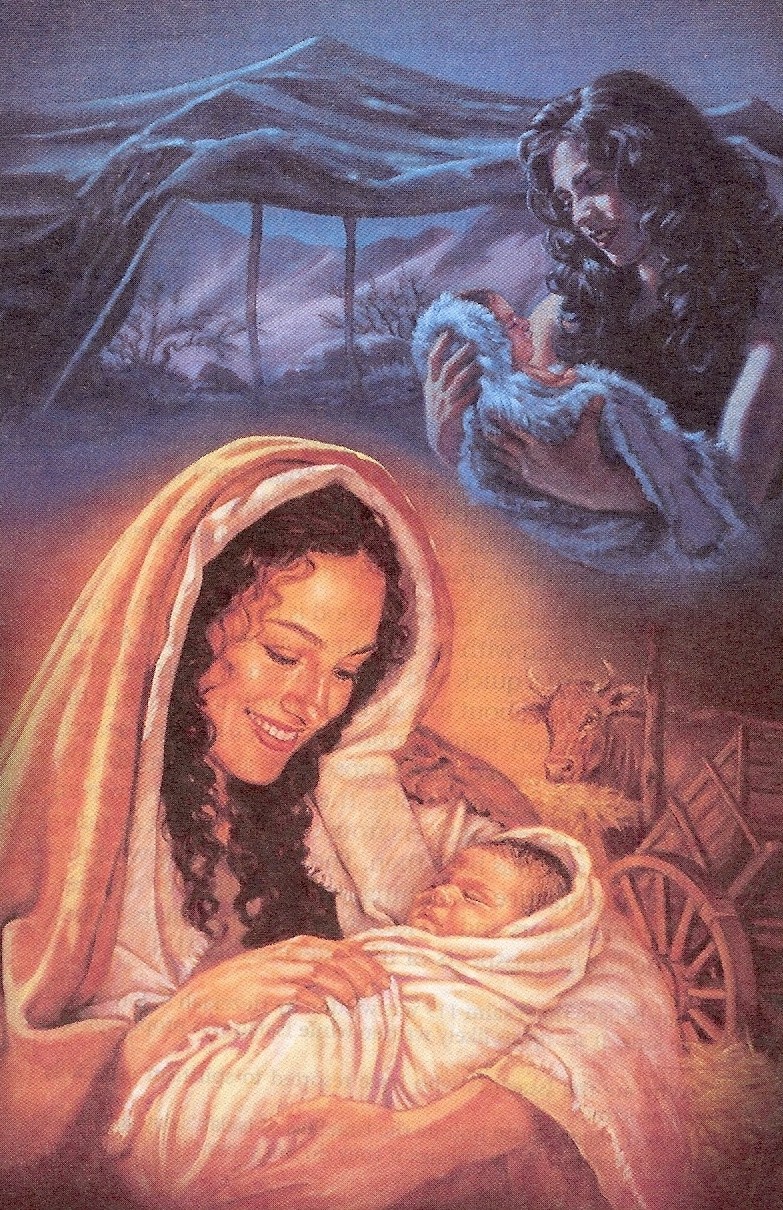 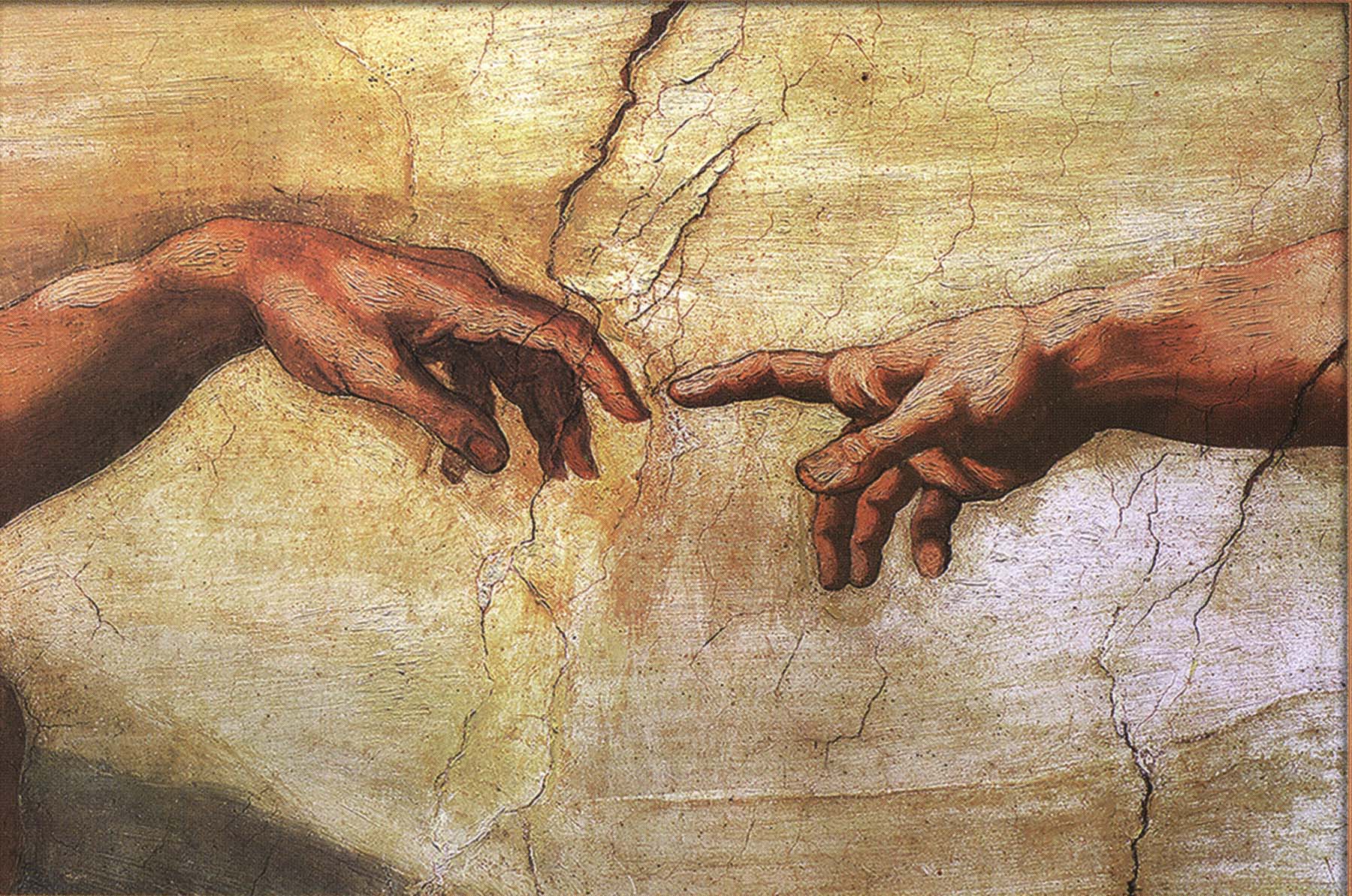 The Bible declares that Jesus was as much God as if he had never been man, and as much man as if he had never been God.
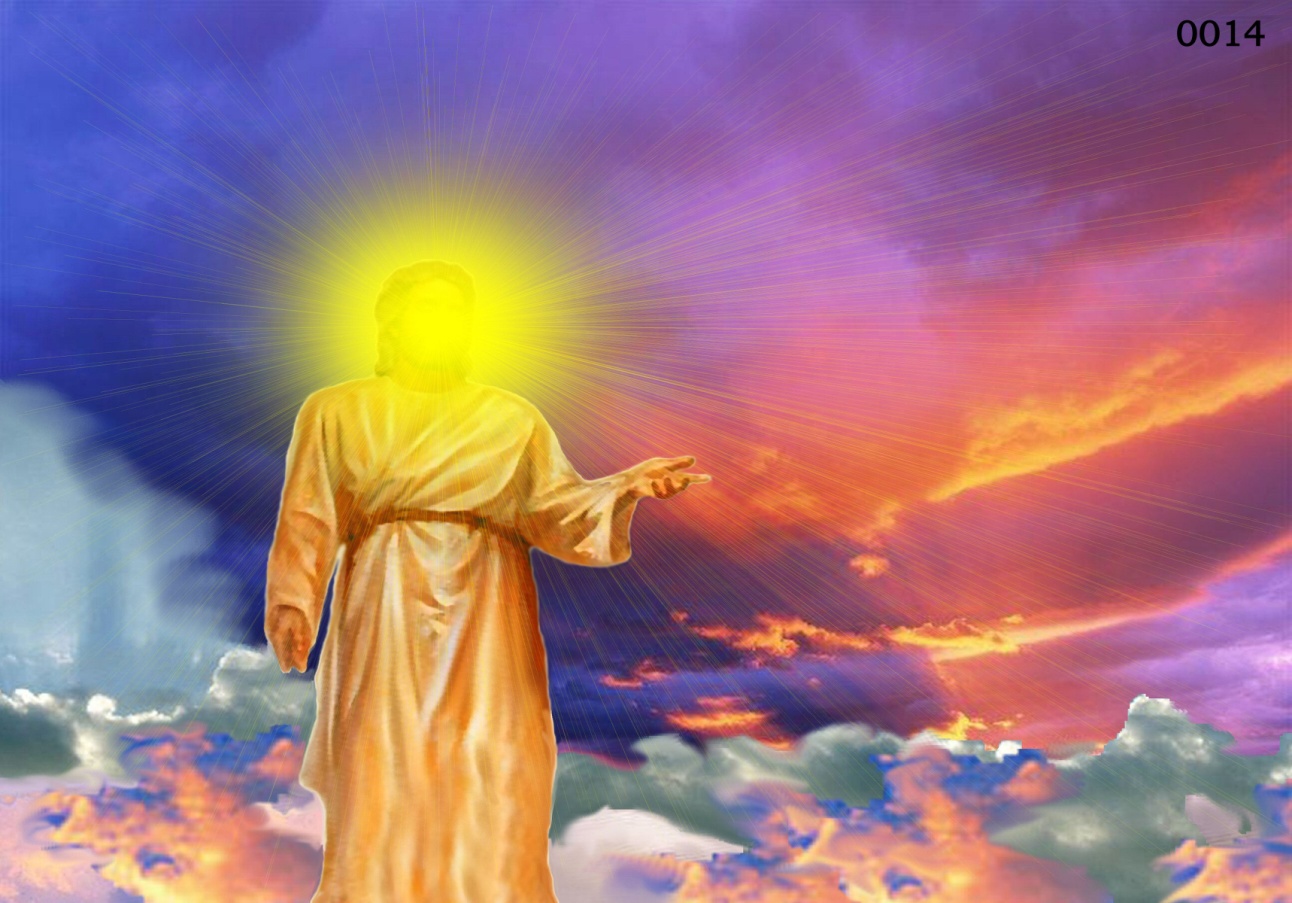 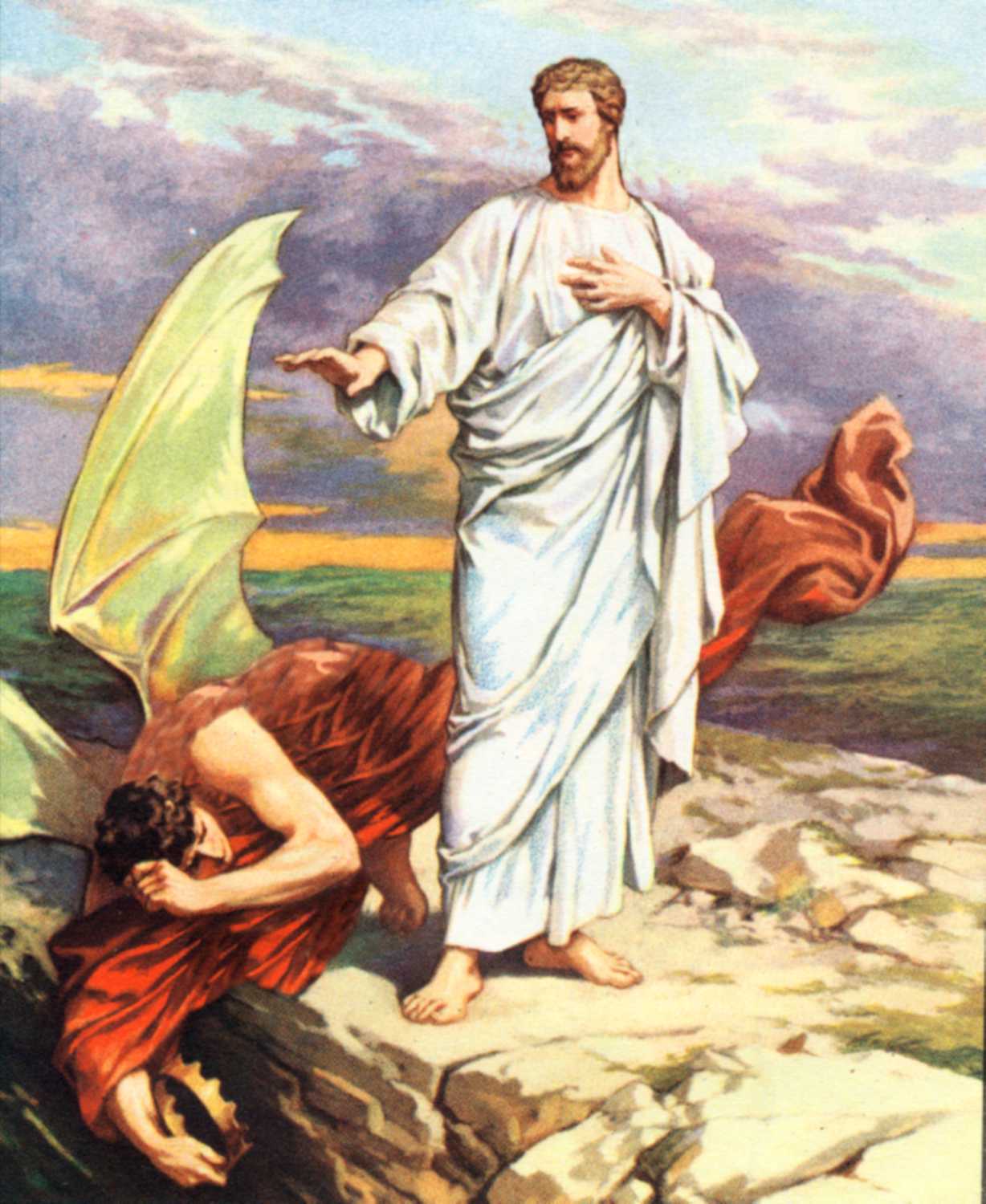 God the Son took upon himself the full nature of man and yet retain the full nature of God.
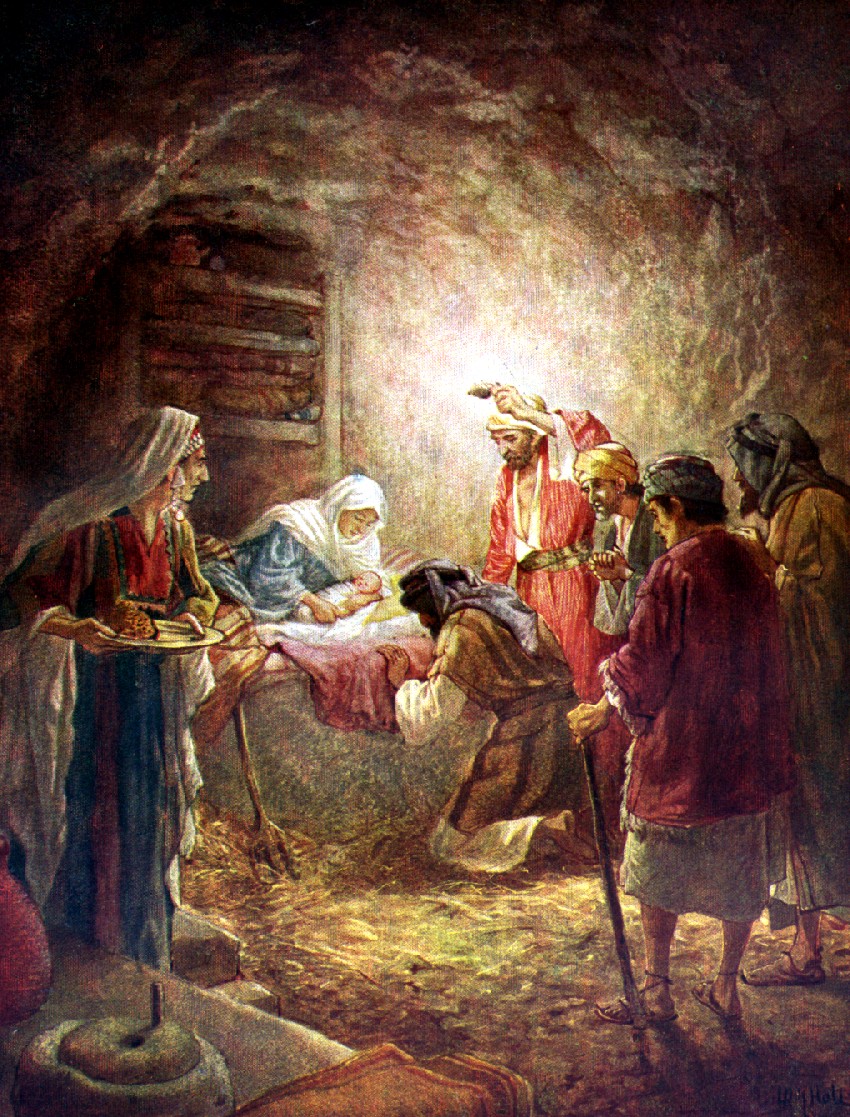 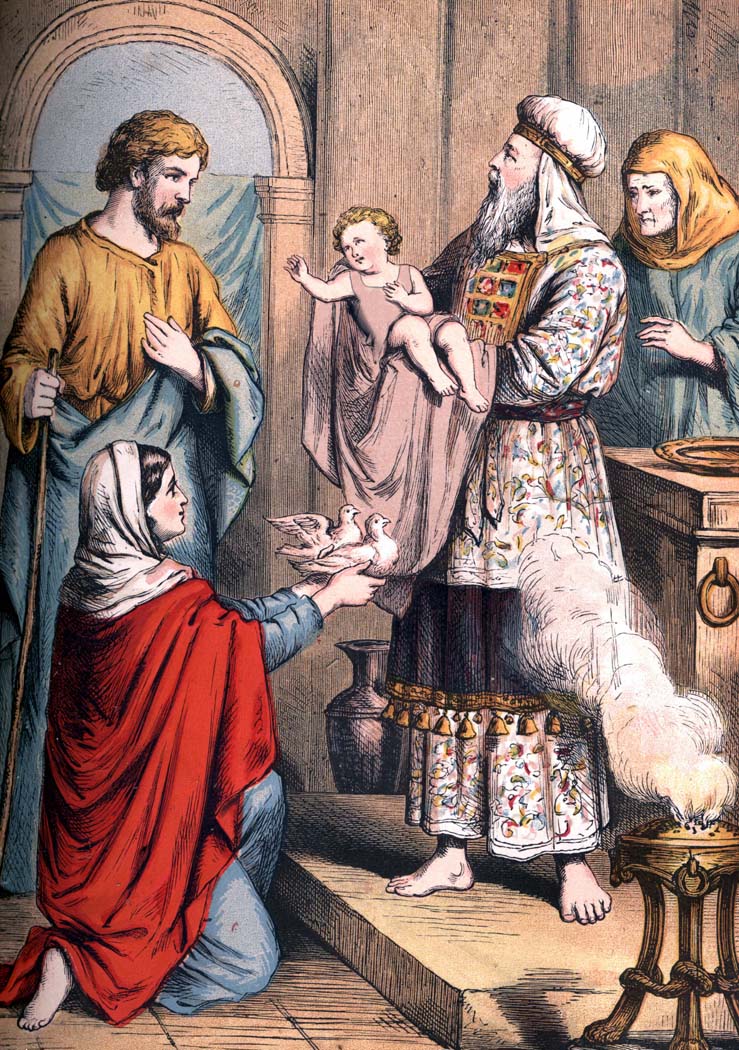 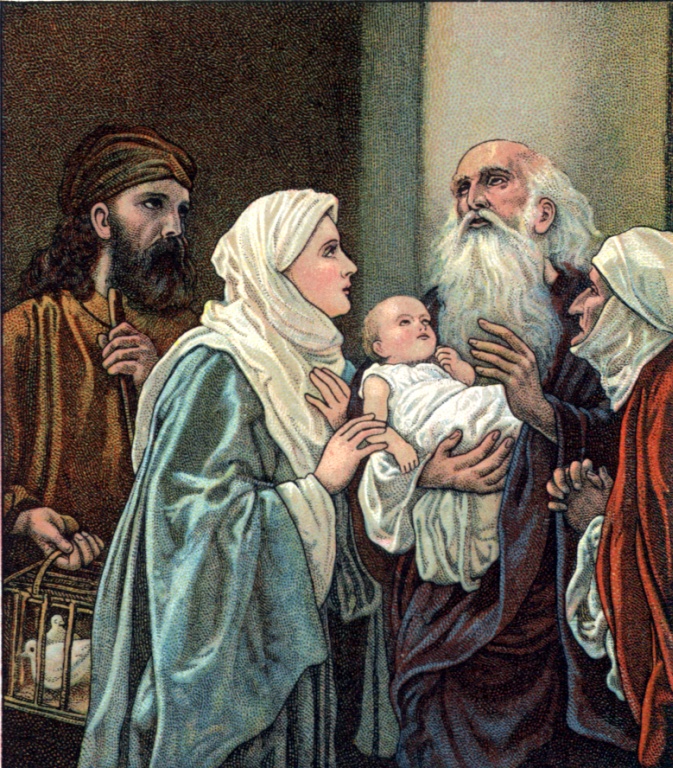 "And, behold, there was a man in Jerusalem, whose name was Simeon; and the same man was just and devout, waiting for the consolation of Israel: and the Holy Ghost was upon him. And it was revealed unto him by the Holy Ghost, that he should not see death, before he had seen the Lord’s Christ. And he came by the Spirit into the temple: and when the parents brought in the child Jesus, to do for him after the custom of the law. Then took he him up in his arms, and blessed God, and said, Lord, now lettest thou thy servant depart in peace, according to thy word: for mine eyes have seen thy salvation, which thou hast prepared before the face of all people; a light to lighten the Gentiles, and the glory of thy people Israel." (Luke 2:25-32)
“And she (Anna) was a widow of about fourscore and four years (84), which departed not from the temple, but served God with fastings and prayers night and day. And she coming in that instant gave thanks likewise unto the Lord, and spake of him to all them that looked for redemption in Jerusalem.” (Luke 2:37-38)
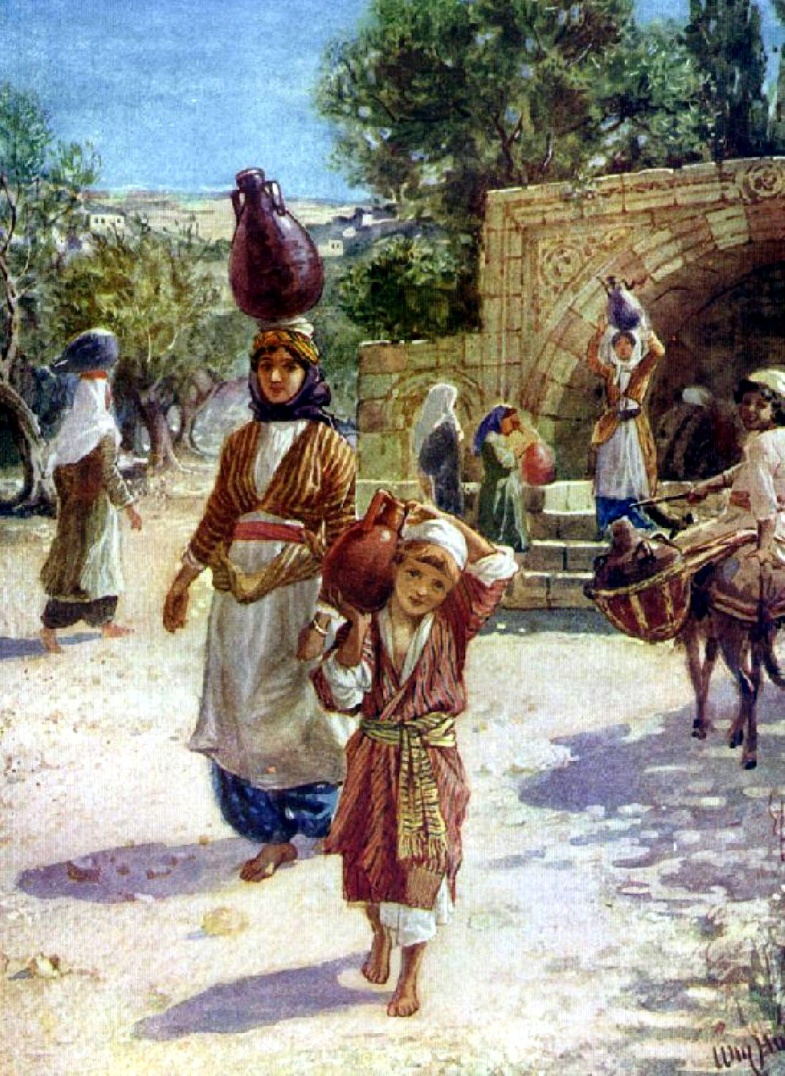 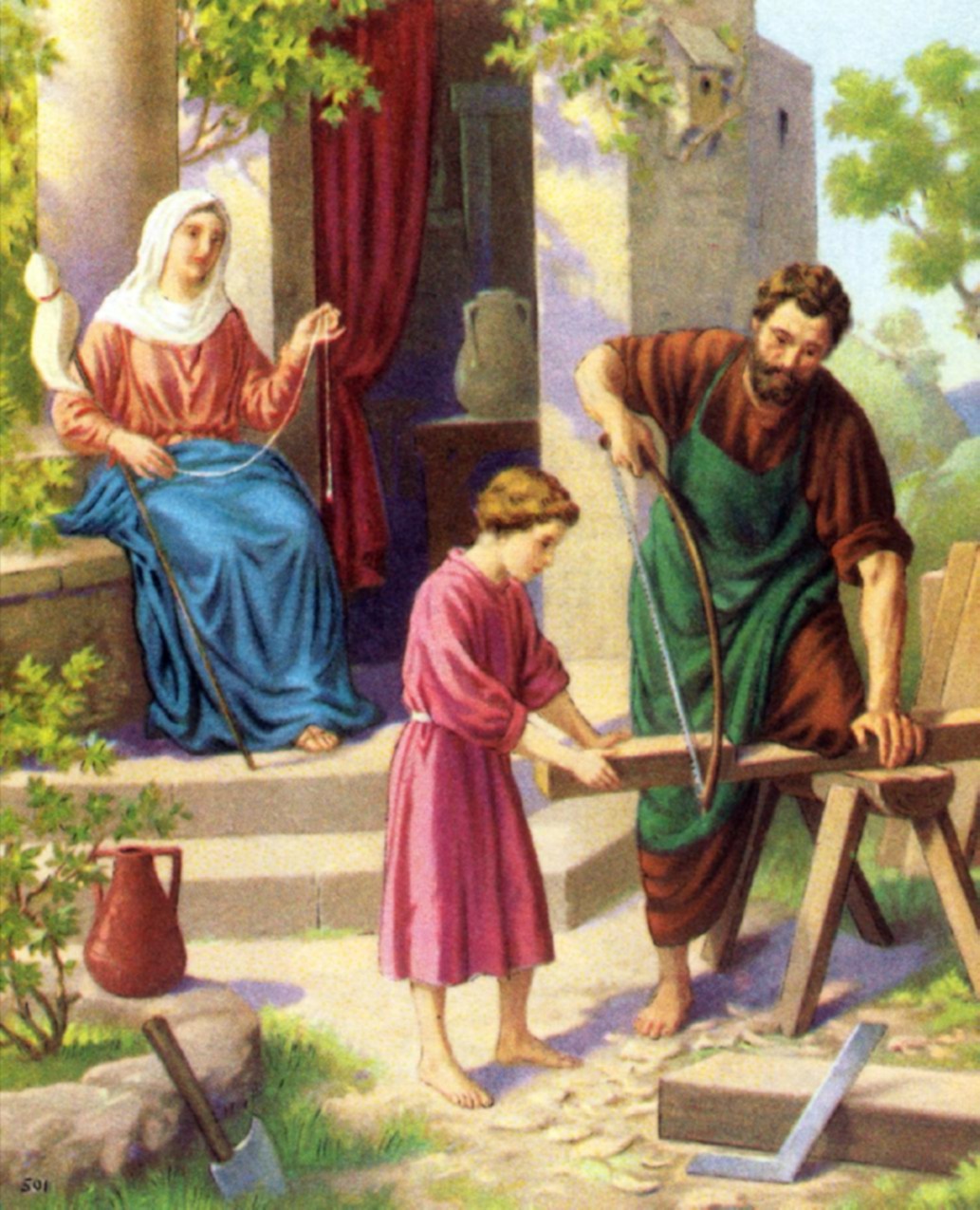 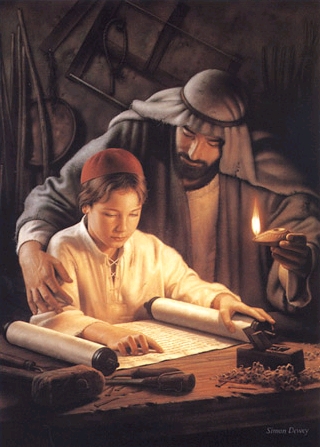 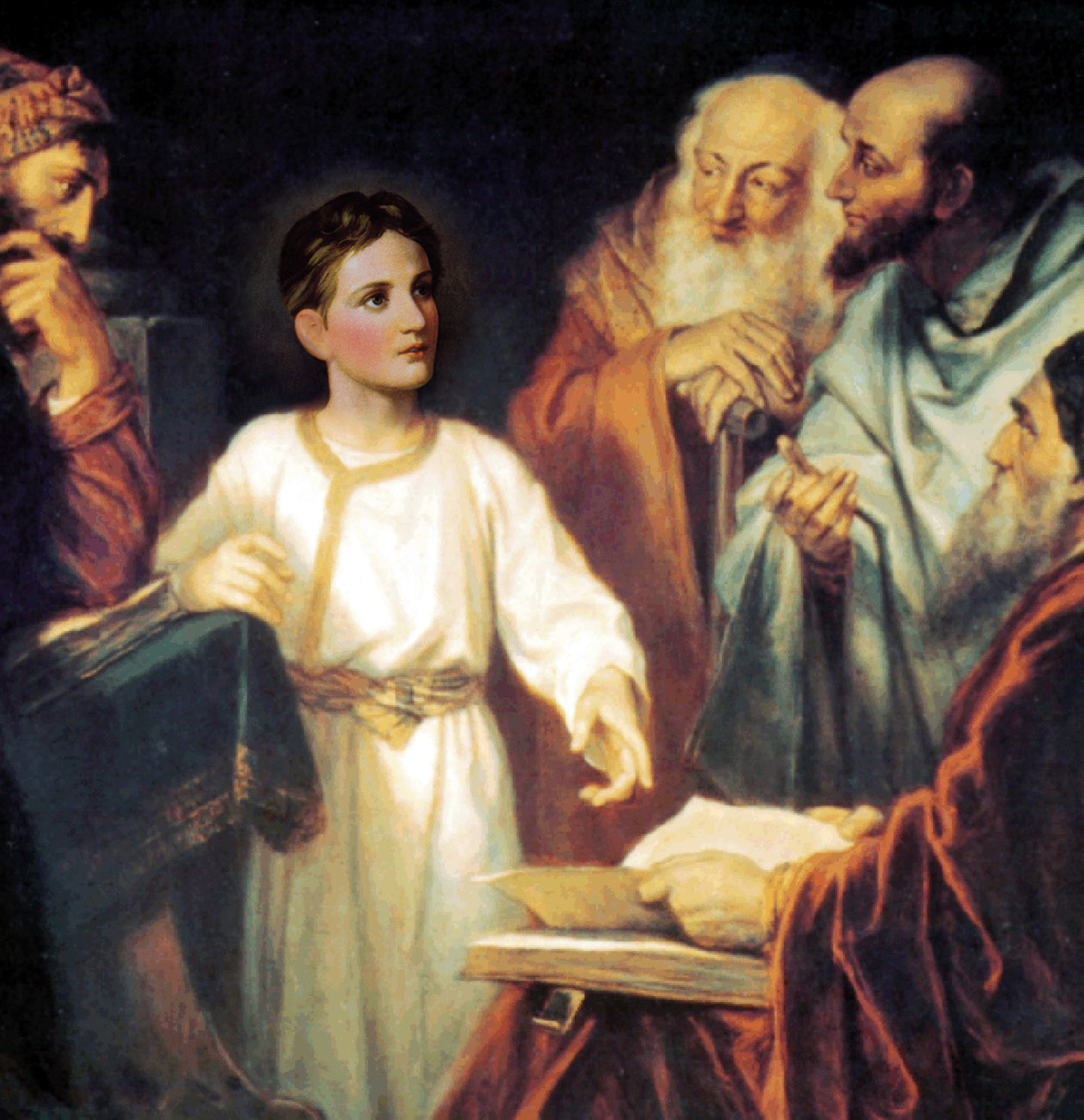 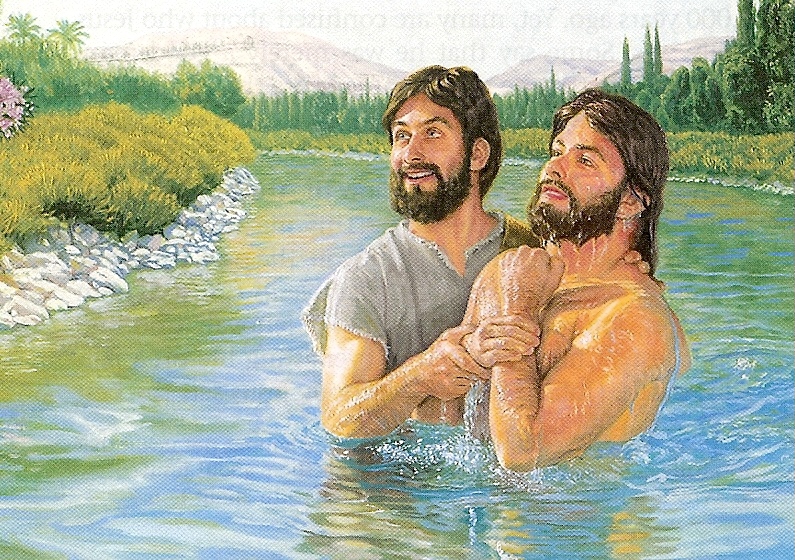 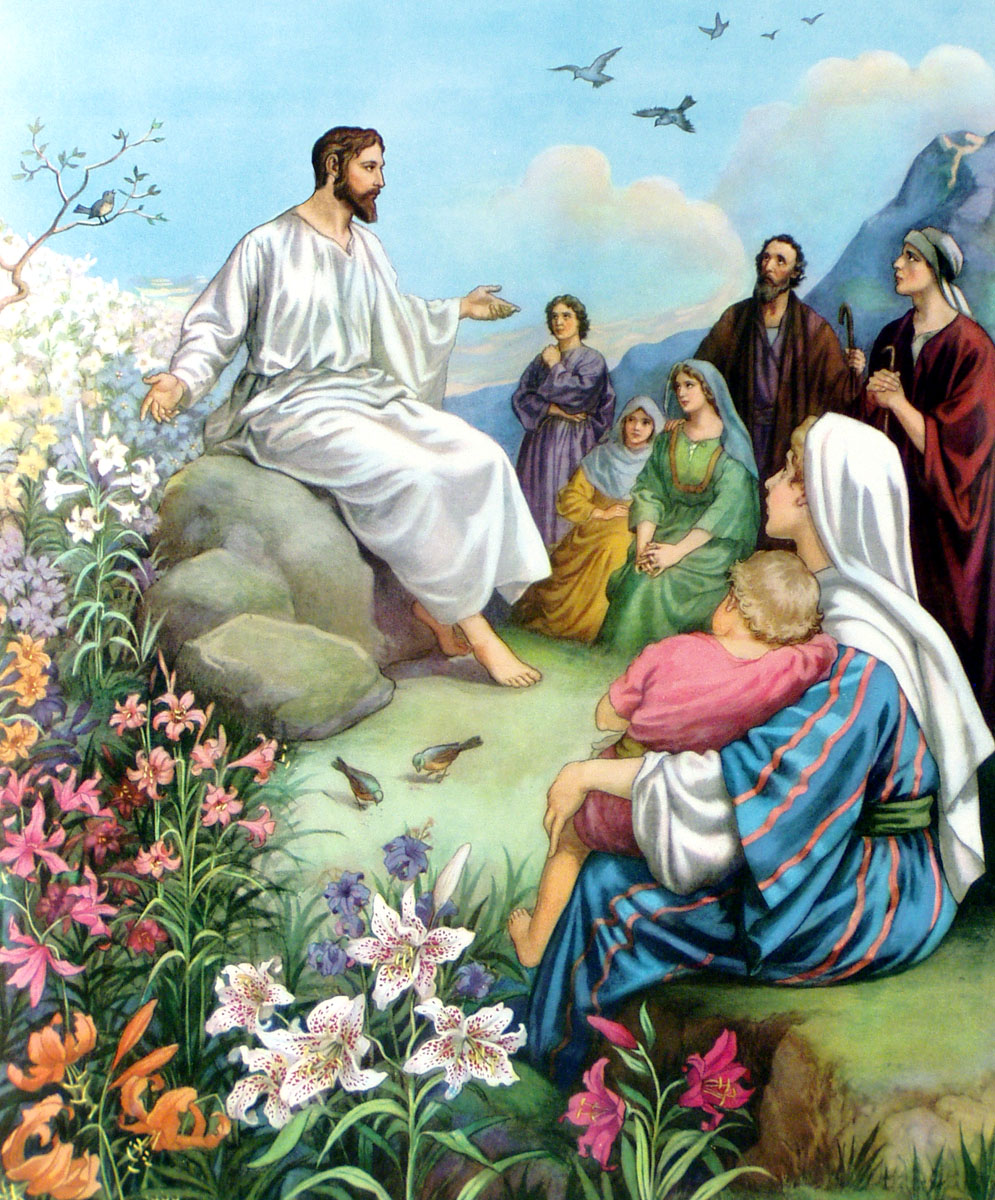 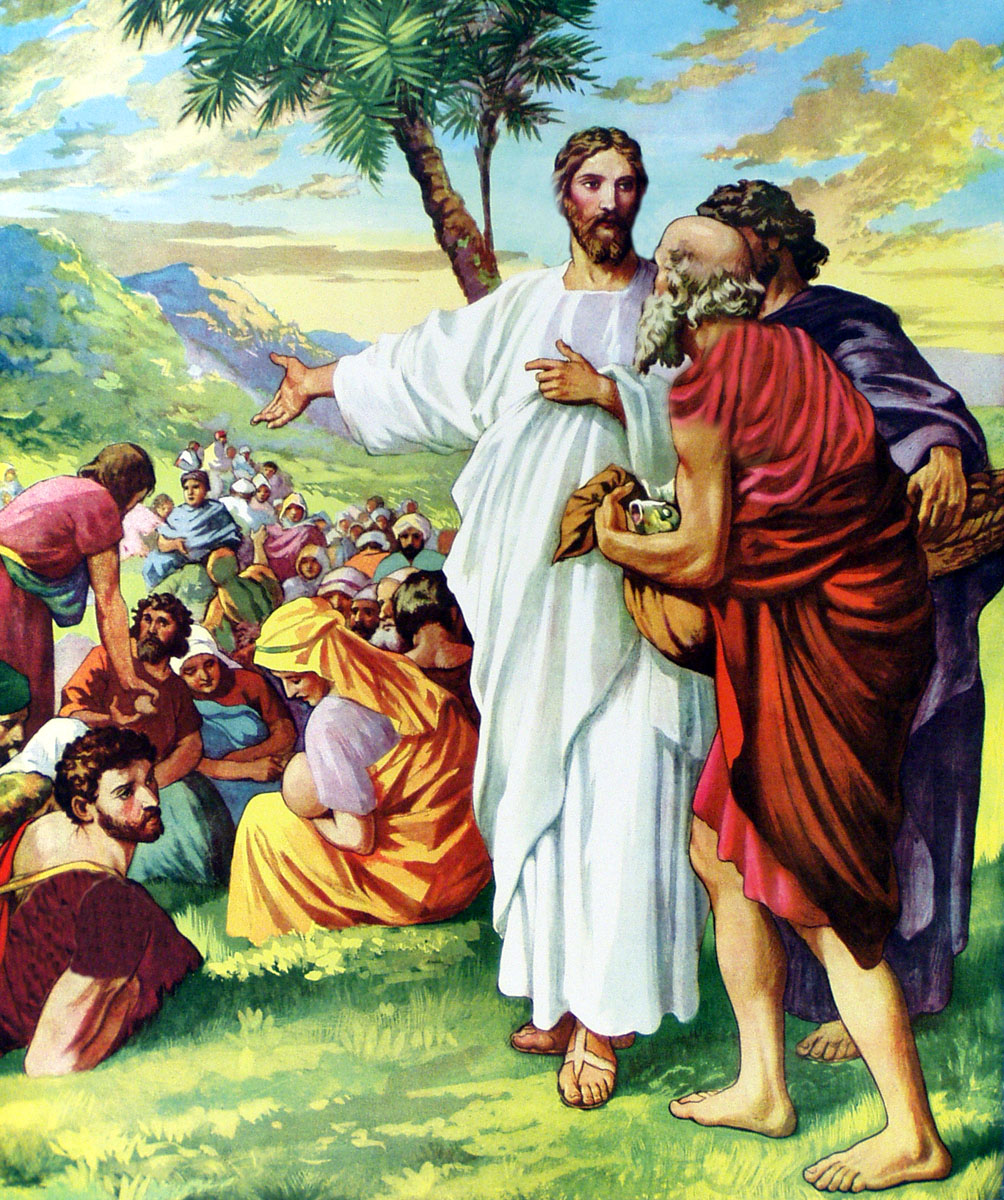 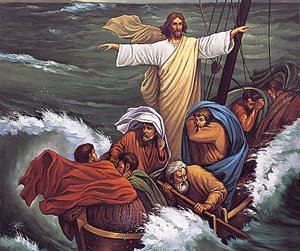 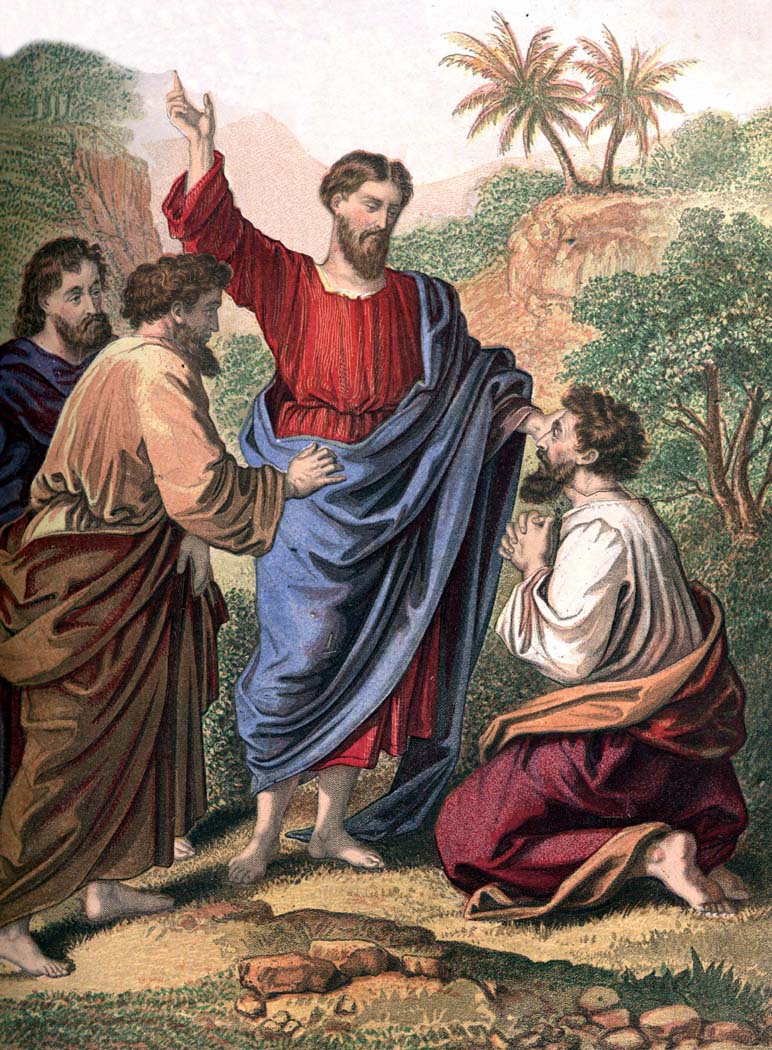 34 Miracles Recorded
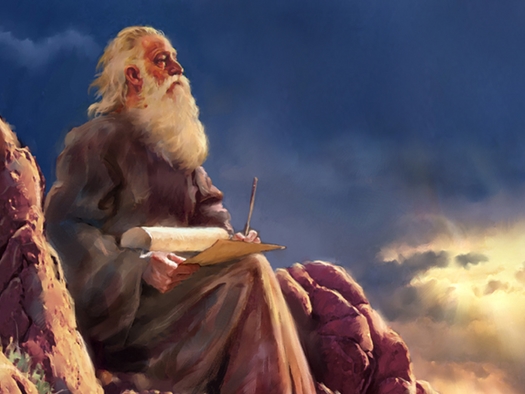 “And there are also many other things which Jesus did, the which, if they should be written every one, I suppose that even the world itself could not contain the books that should be written. Amen.” John 21:25
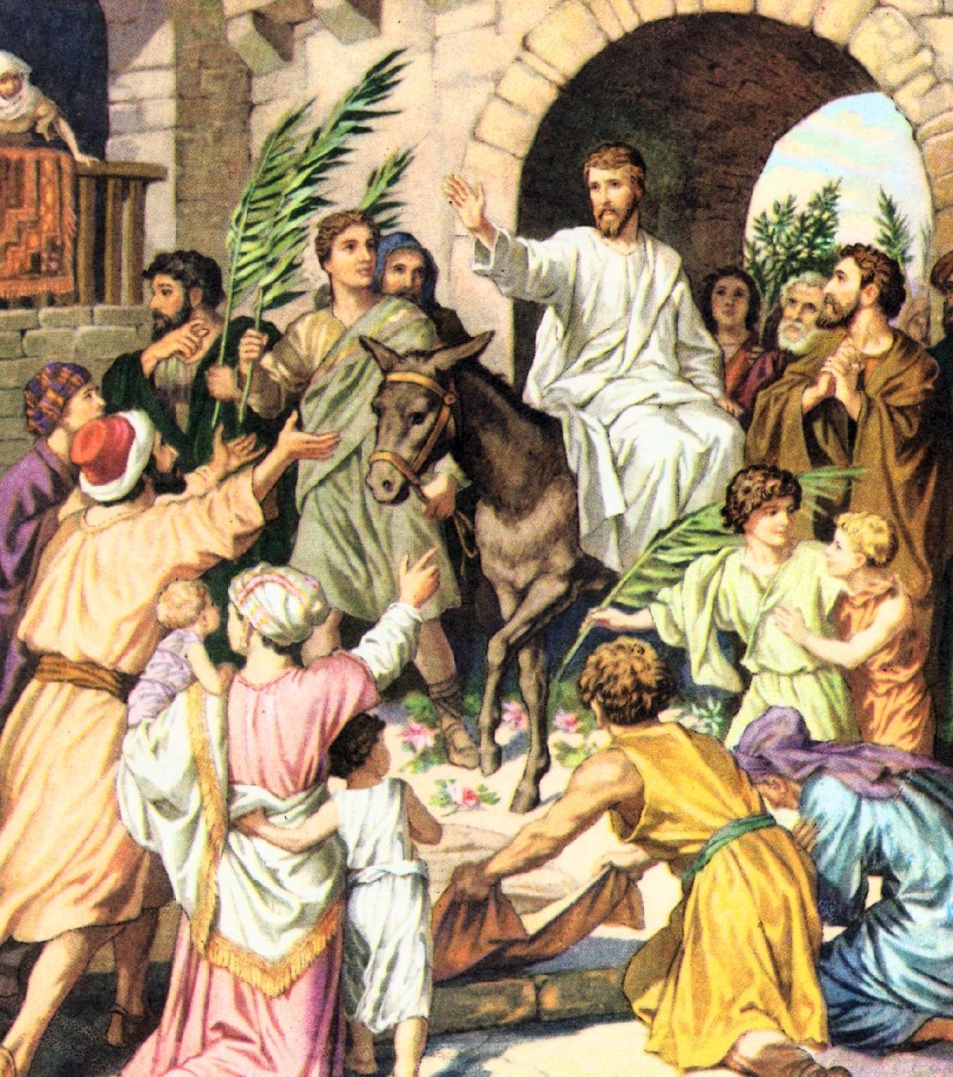 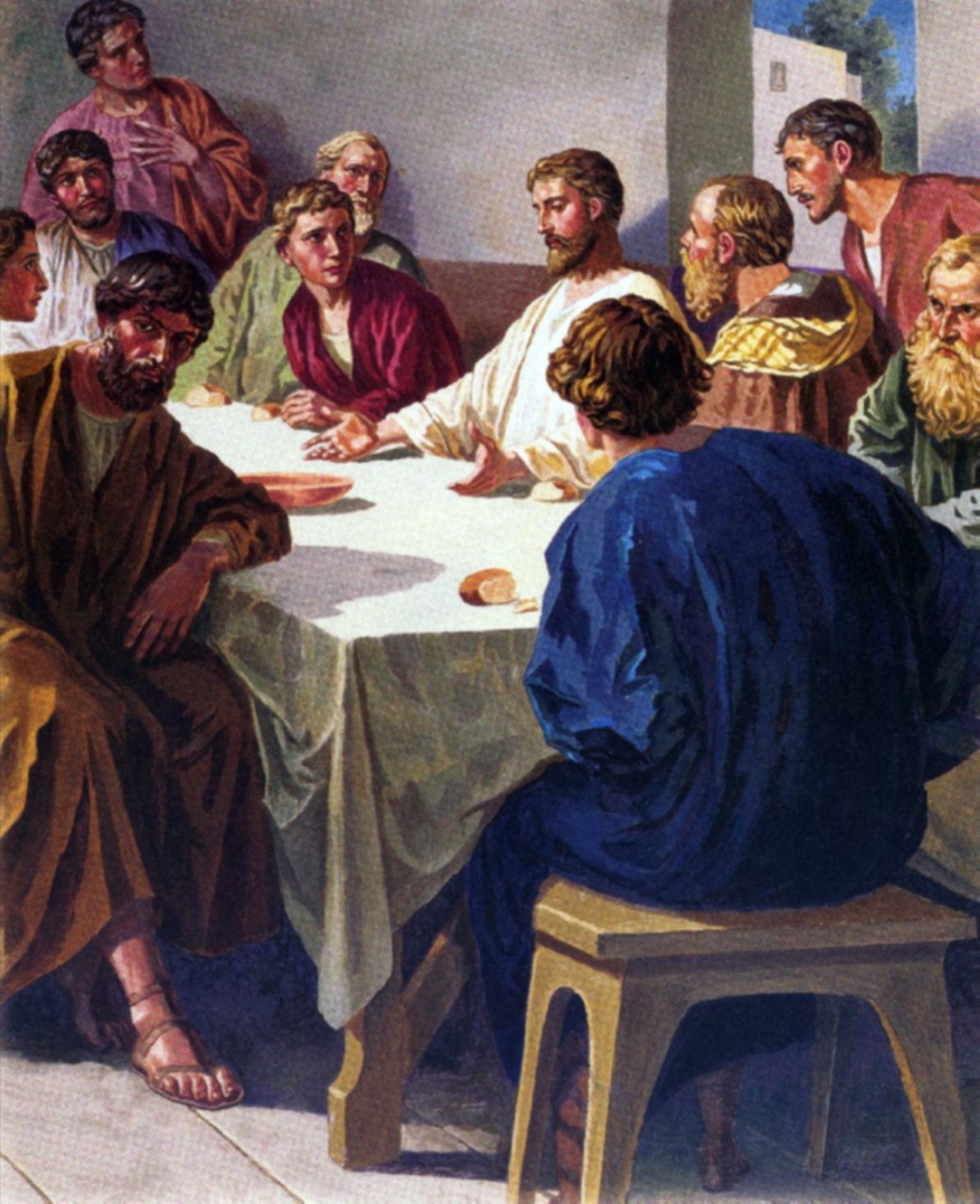 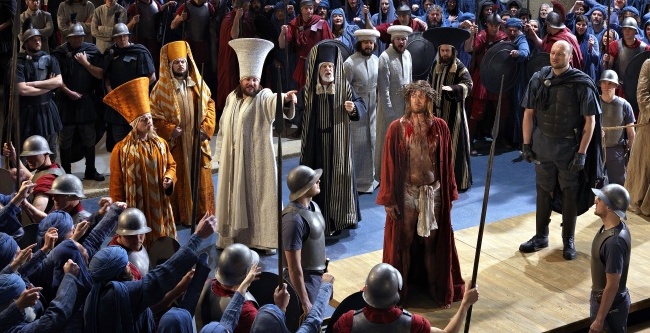 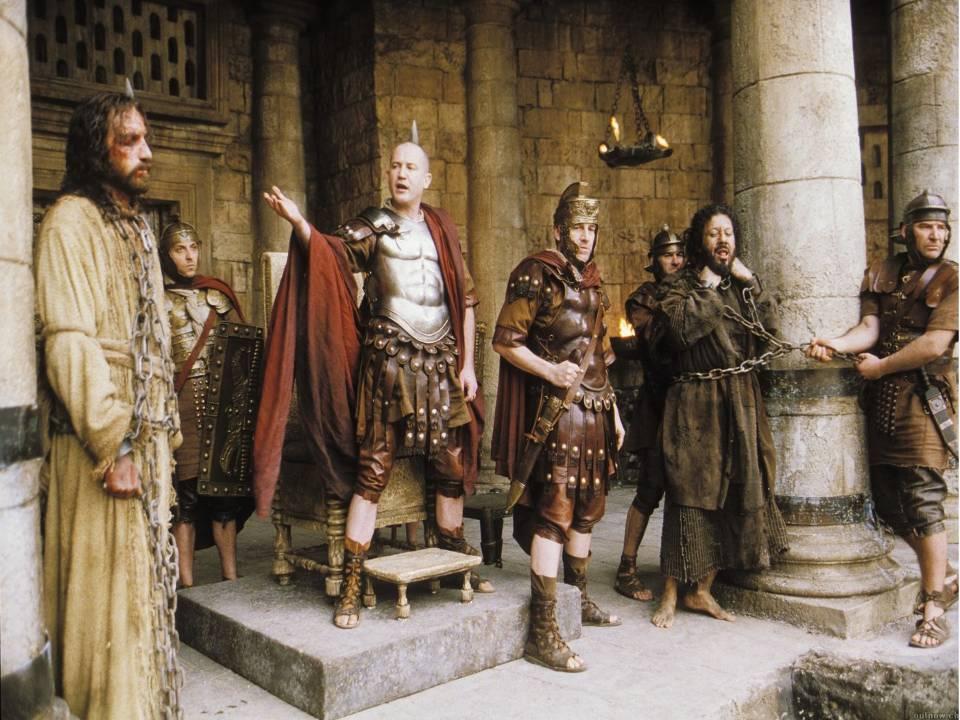 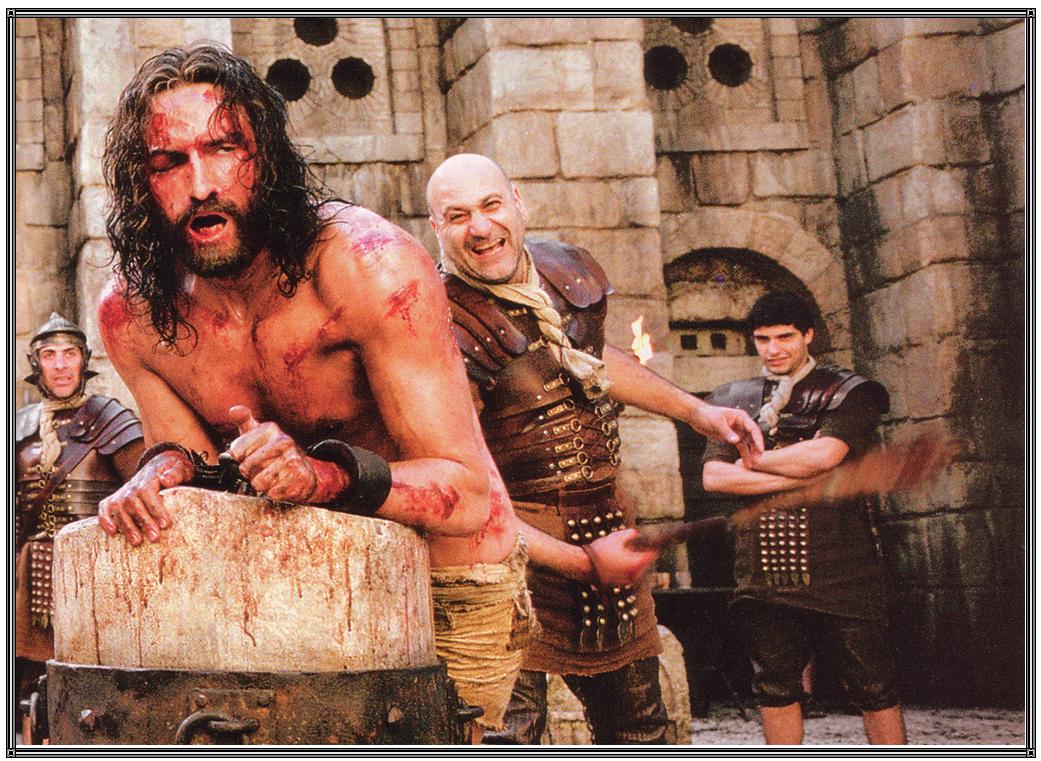 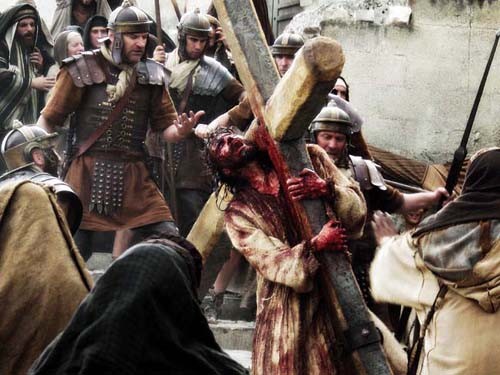 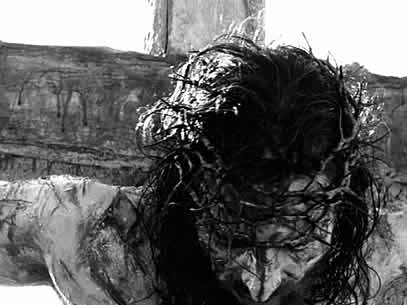 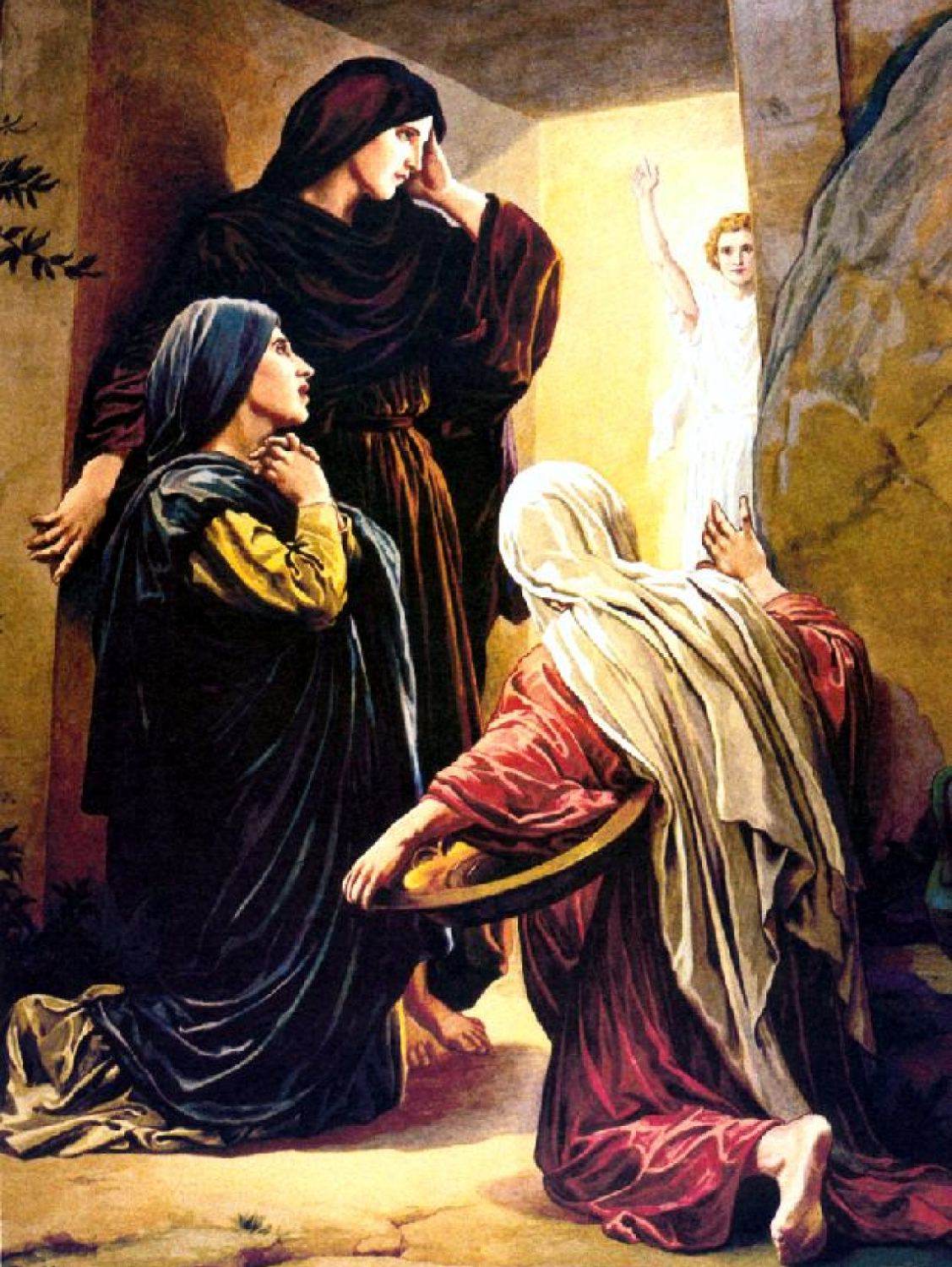 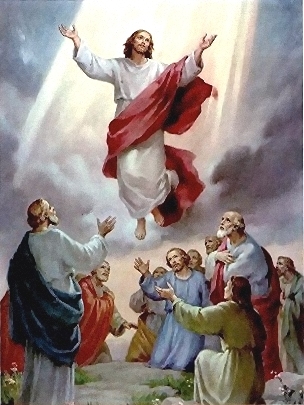 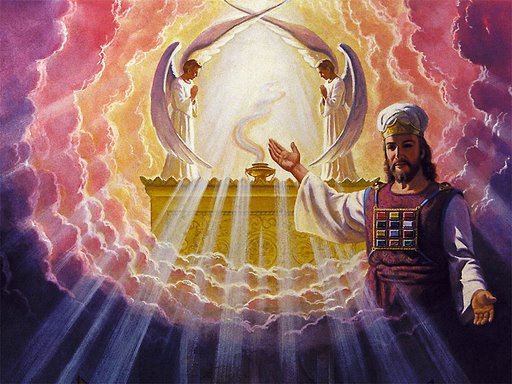 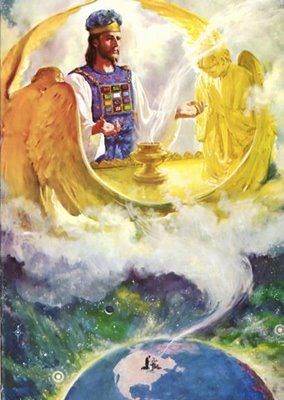 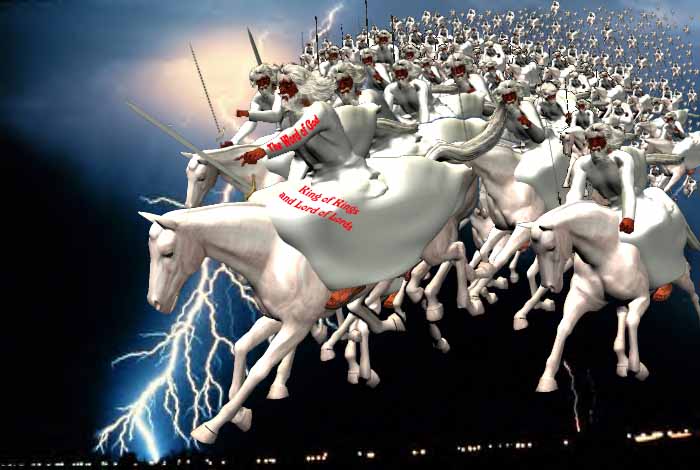 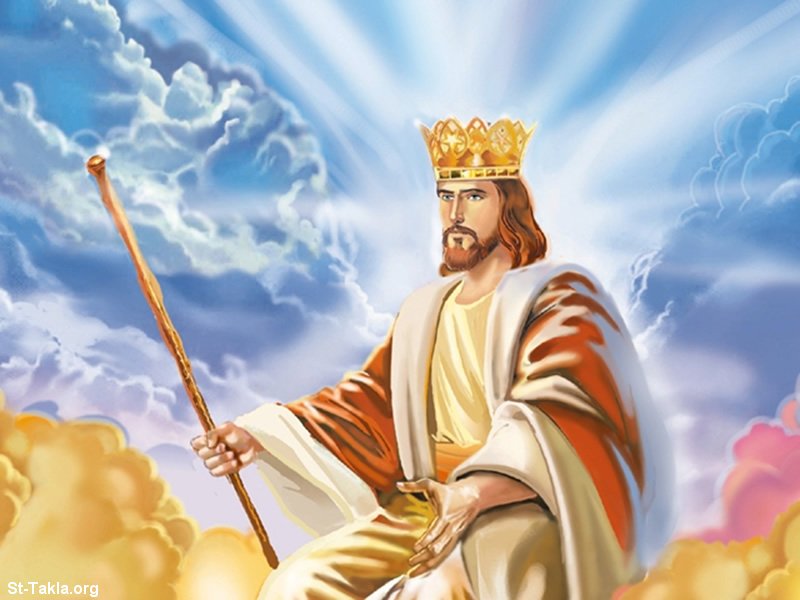 The “Kenosis” of Christ(Phil. 2:1-8)
The Greek word “kenosis” is translated in the KJV – “made himself of no reputation…”
Kenosis = Emptying – Christ who was “equal with God”  / “I and my father are one…”
Empted himself  = Jesus limited Himself and yet never ceased to be God. 
He willingly kept within himself much but not all of his power as the Son God –
Christ limited the use of His Divine Attributes as God “All power is given unto me in heaven and in earth”
John 5:30 “I can of mine own self do nothing.” 
John 11:21 “Then said Martha unto Jesus, Lord, if thou hadst been here, my brother had not died.”
Luke 2:52 “And Jesus increased in wisdom and stature, and in favour with God and man.”
Omnipotence
Omnipresent
Omniscience
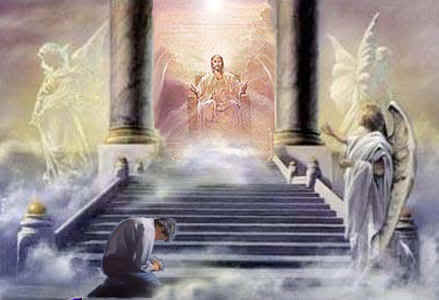 Christ perform many miracles while on this earth
Cleansing lepers…healing all manner of sickness and disease…giving sight to the blind… healing the deaf 
and dumb…calming storm…delivering the demon possessed…feeding thousands with just a very small amount of fish and bread…cursing the fig tree…turning water into wine…raising the dead.
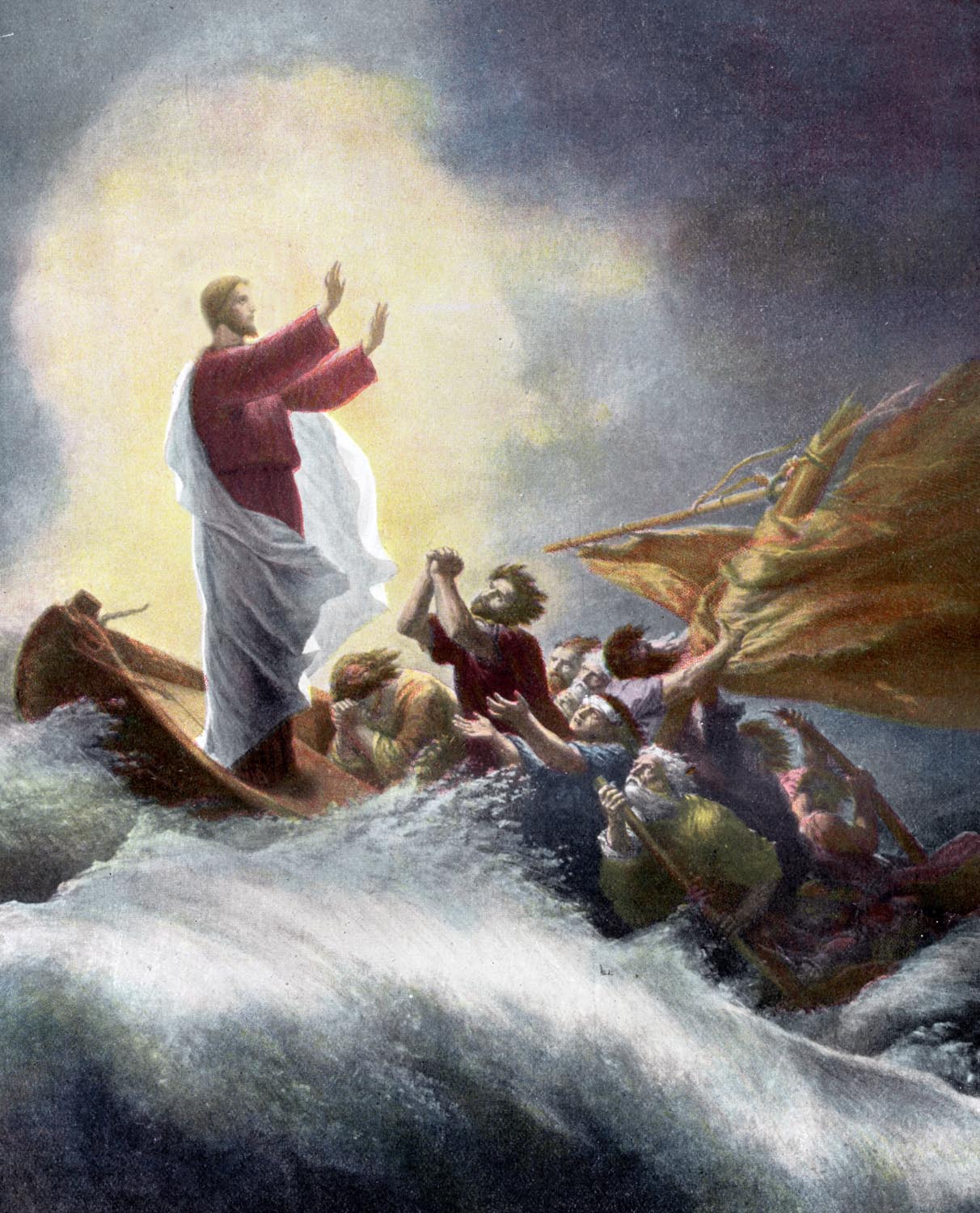 The miracles Christ preformed proved his equality with God
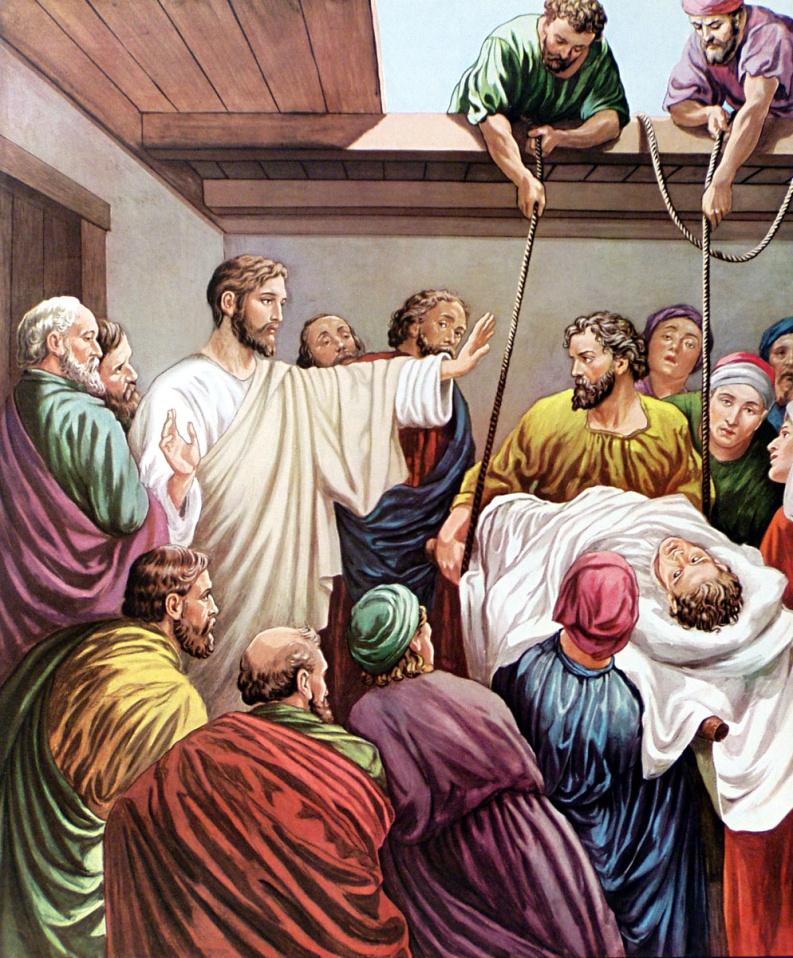 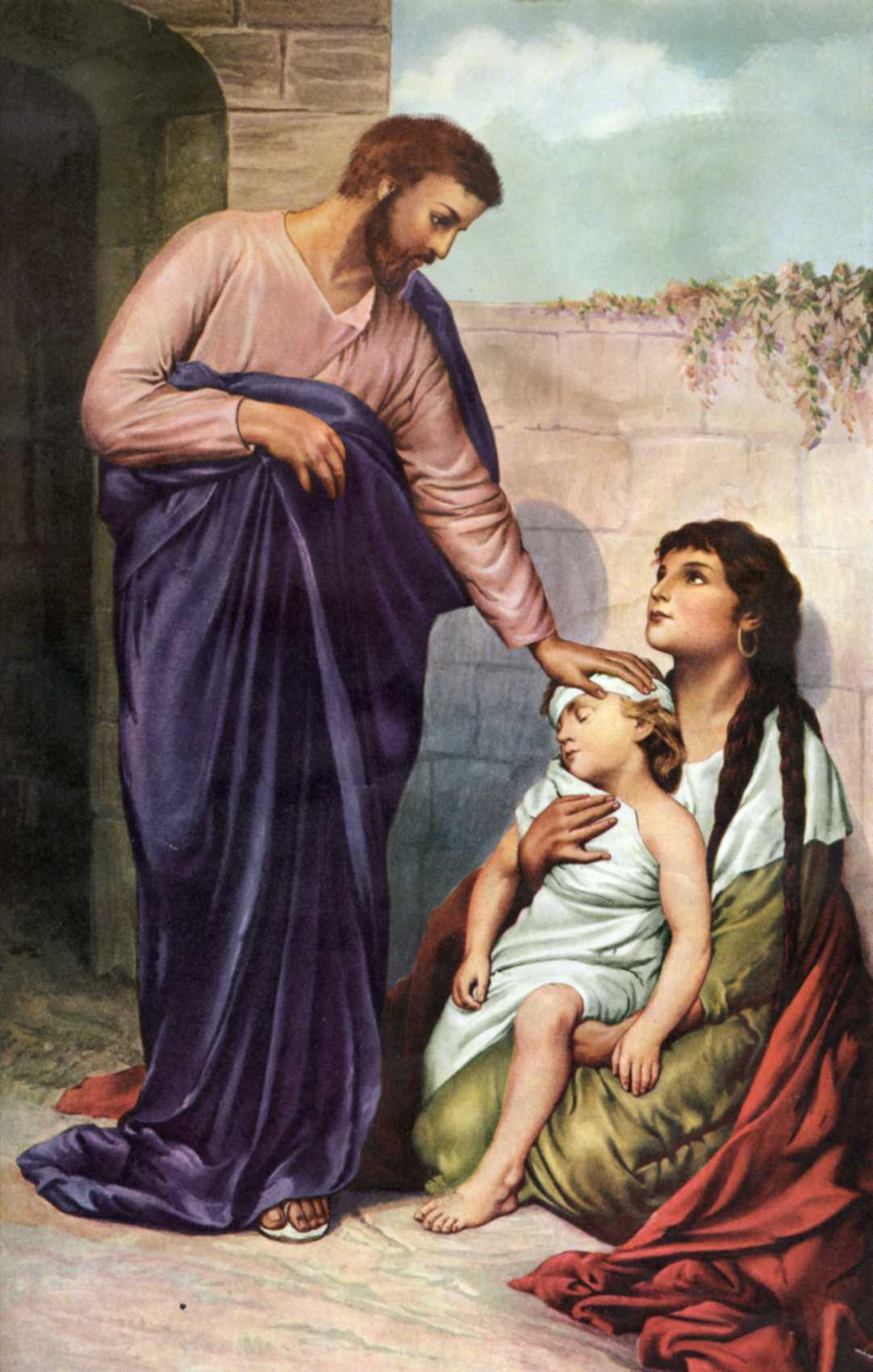 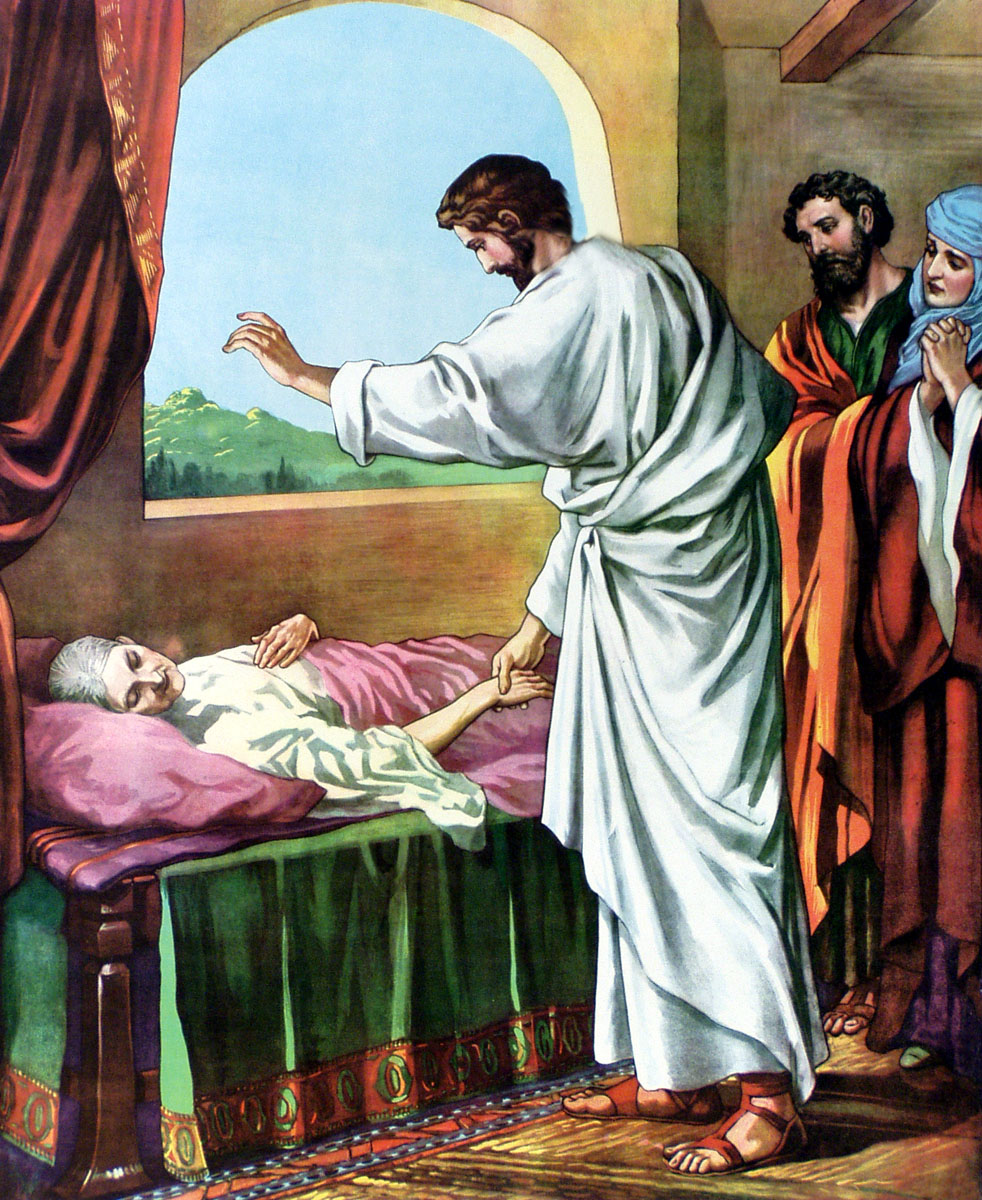 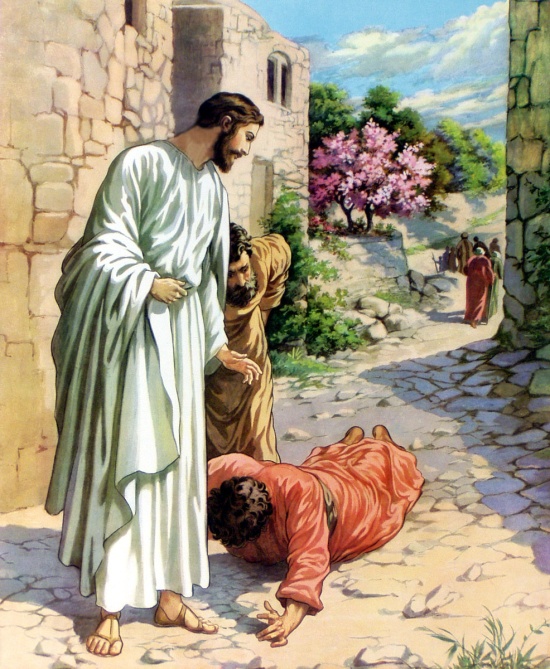 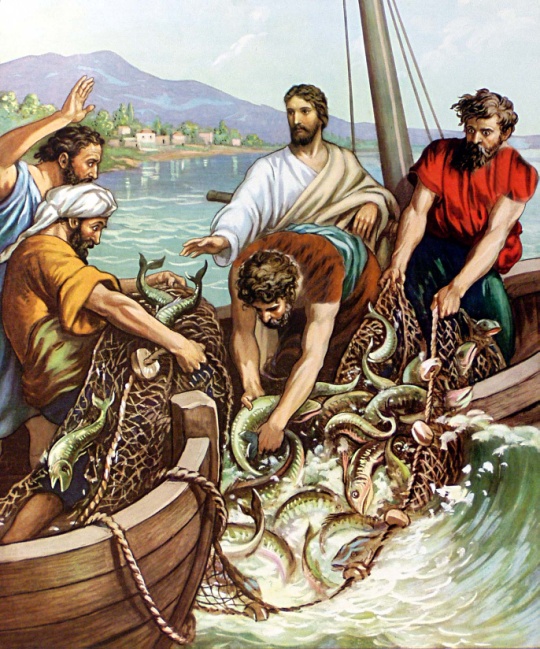 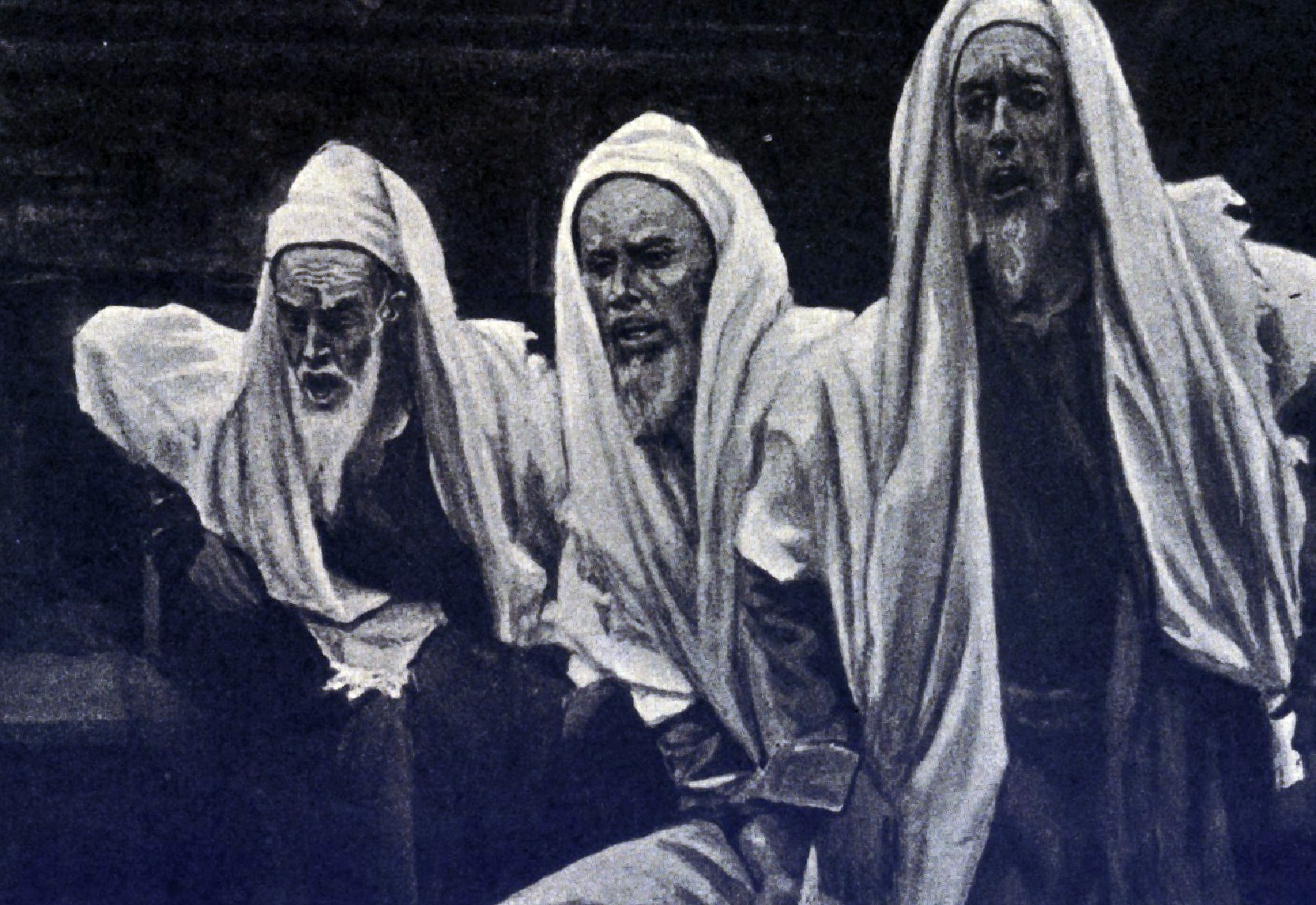 “I and my father are one. Then the Jews took up stones again to stone him. Jesus answered them, many good works (miracles) have I showed you from my father; for which of those works do ye stone me? The Jews answered him, saying, for a good work we stone thee not; but for blasphemy, and because that thou, being a man, makest thyself God.”
“Ye say of him whom the father hath sanctified, and sent into the world, thou blasphemest; because I said, I am the Son of God. If I do not the works of my father, believe me not. But if I do, though ye believe not me, believe the works (miracles): that ye may know, and believe that the father is in me and I in him…”
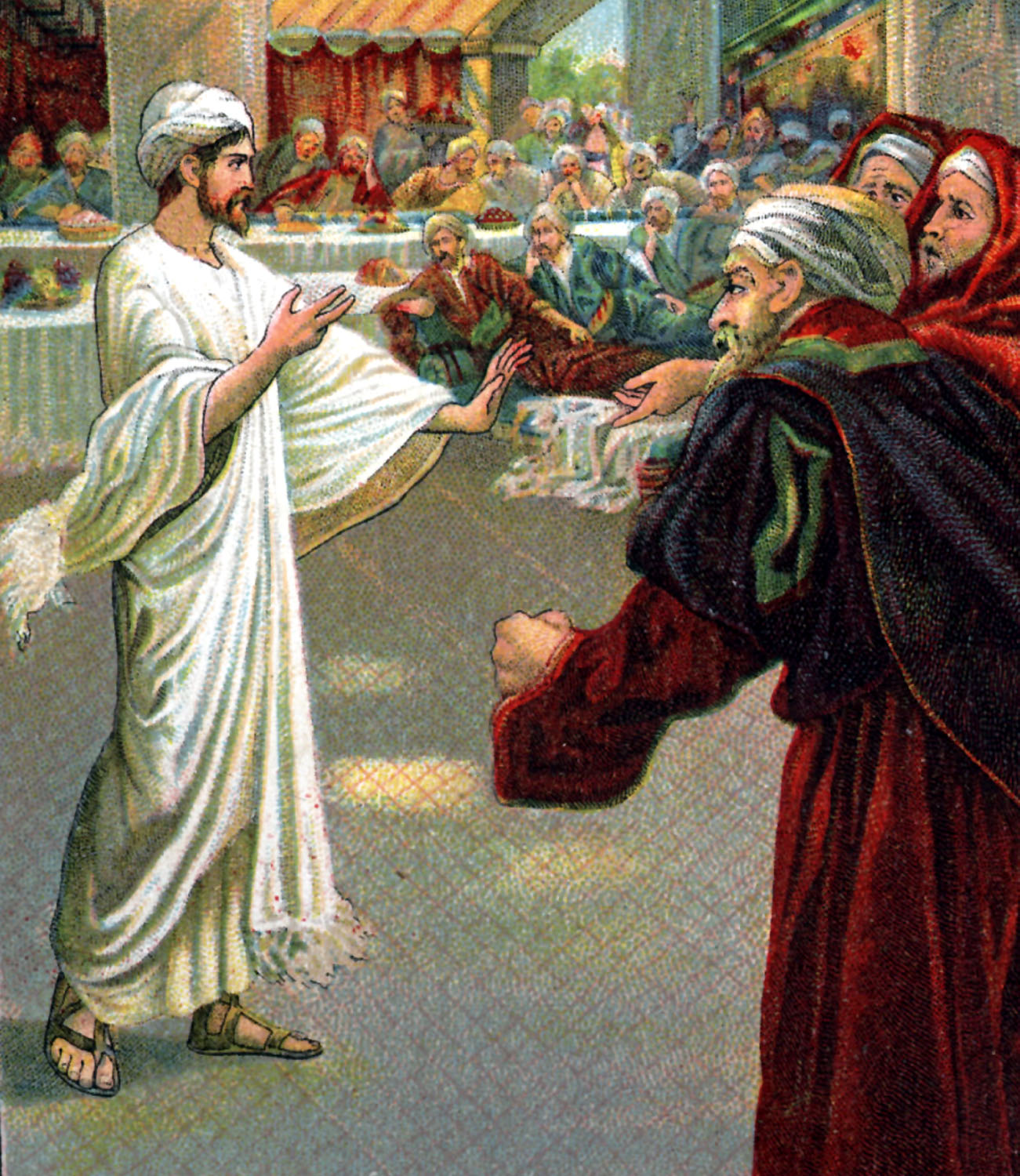 Even though Christ was who he was and did all that he did, it was in reality a very small portion or percentage of his power!
Incarnation – The humiliation of Christ 
Christ Humbled himself - Phil. 2:7-8
Made himself of no reputation – 
Took upon him the form of a servant –            “I came not to be ministered unto but to minister and to give my life…”
Made in the likeness of man – “Incarnation”
Found in fashion (appearance) as a man – “He shall grow up before him as a root out of dry ground, he hath no form nor comeliness, and when we shall see him there is no beauty that we should desire him…”
Became obedient unto death, even the death of the cross -
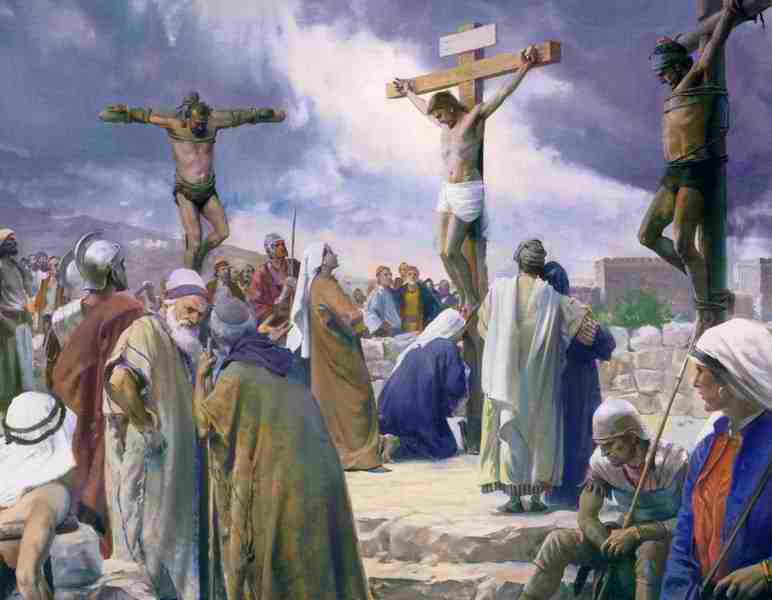 Isaiah 53
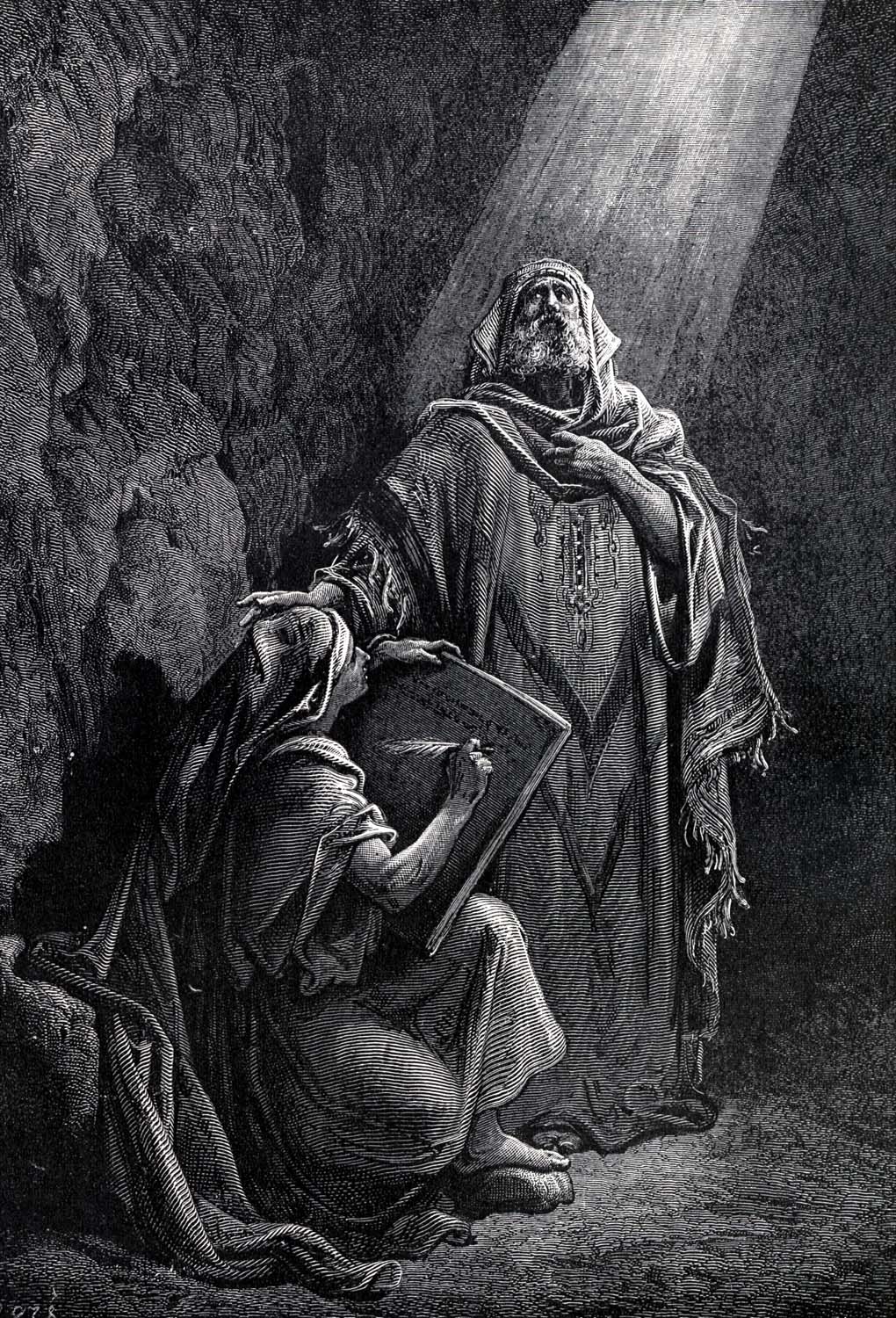 “Surely he hath borne our grief’s and carried our sorrows, yet we did esteem him stricken and smitten of God and afflicted…He was wounded for our transgressions he was bruised for our iniquities…He was despised and rejected, a man of sorrow acquainted with grief…He was oppressed and he was afflicted yet he opened not his mouth, he is brought as a lamb to the slaughter and as a sheep before her shears is dumb, so he openeth not his mouth…yet it pleased the Lord to bruise him, he hath put him to grief; when thou shalt make his soul an offering for sin. He shall see the travail of his soul and shall be satisfied…”
“Kenosis” of Jesus
Born in Bethlehem - “Little among the thousands of Judah” – The most insignificant place
Born in a stable – not a glamorous place as we make it out to be today
 Born of very poor Jewish parents – When his parents dedicated him to God they sacrifice two turtle doves and two young pigeons…Jesus was a carpenter’s son
Raised in Nazareth – “Can any good thing come out of Nazareth” = Slums
Allowed himself to be in subjection to human beings – His mother and foster father – “He was subject unto them…”
He willing accepted the limitations of a human body – “A body thou hast prepared for me…” (self-control) = He suffered hunger, thirst, became tired.
He was rejected by his own people – “His own received him not…”
Misunderstood by his own family – they were embarrassed by the rumors thy heard about him and did not believe his claims until after his resurrection – (Mark 6; John 7)
He was homeless – “No where to lay his head…”
He was rejected by the religious community - “The Pharisees said …this man is not of God…”
He was made lower than the angels – Heb. 2:6-8
He rode on a borrowed donkey
Borrowed an upper room for the Passover – Last supper
Betrayed for a slave’s price – 30 shekels of silver
Denied and forsaken by his disciples – “all the disciples forsook him and fled…”
Faced several illegal trials – Religious court “Sanhedrin” Secular Roman court…Governor Pilot – “I find no fault in him…”
False witnesses testified against him and their  testimony did not agree – (see Mark 14:56-59)
Accused of – sedition, blasphemy and treason 
Rejected over Barabbas 
Beaten and tortured unmercifully, mocked (Purple rob – hail king of the Jews), spit upon, beard plucked from his face
Crown of thorns beating upon his head
Crucified on a cross – “even the death of the cross”
Died between two thieves
Striped of his clothing – “took his garments”
Forsaken by his heavenly father
Lived to be only 33 years of age
“Let this mind be in you…”
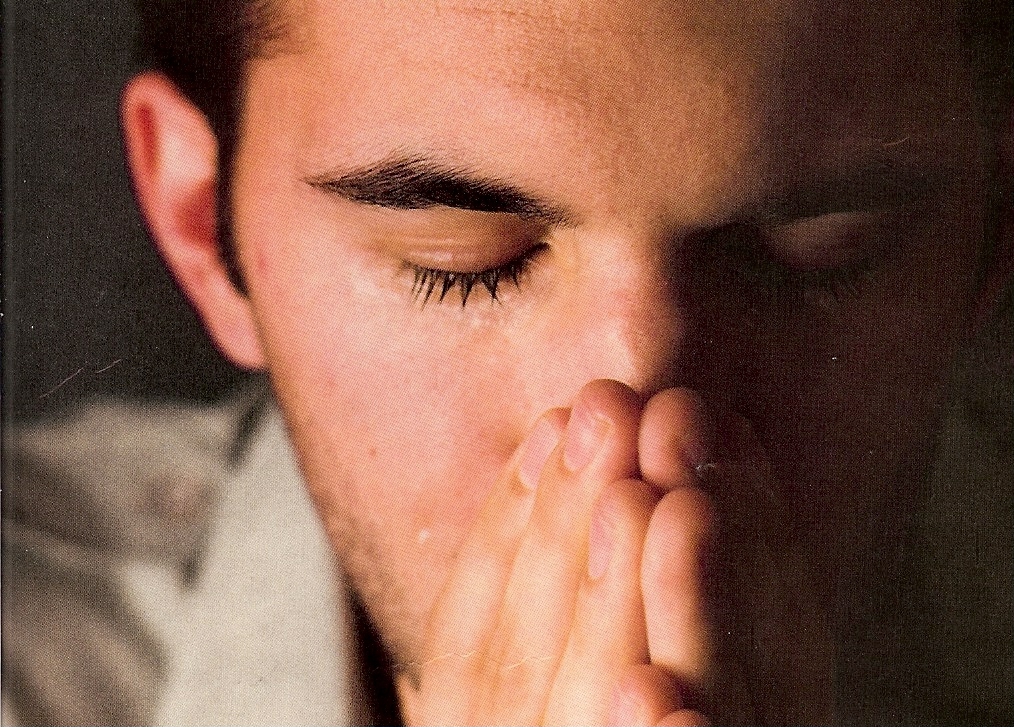 The prophecies concerning the incarnation
By Isaiah the prophet -"Therefore the Lord himself shall give you a sign; Behold a virgin shall conceive, and bear a son, and shall call his name Immanuel" (Isa. 7:14) "For unto us a child is born, unto us a son is given: and the government shall be upon his shoulder: and his name shall be called Wonderful, Counsellor, The mighty God, The everlasting Father, The Prince of Peace. Of the increase of his government and peace there shall be no end, upon the throne of David, and upon his kingdom, to order it, and to establish it with judgment and with justice henceforth even for ever. The zeal of the Lord of hosts will perform this.” (Isa. 9:6, 7)
By Micah the prophet -"But thou, Bethlehem Ephratah, though thou be little among the thousands of Judah, yet out of thee shall he come forth unto me that is to be ruler in Israel; whose goings forth have been from of old, from everlasting" (Micah 5:2)
To Zacharias -"And he shall go before him in the spirit and power of Elijah, to turn the hearts of the fathers to the children, and the disobedient to the wisdom of the just; to make ready a people prepared for the Lord. And thou, child, shalt be called the prophet of the Highest: for thou shalt go before the face of the Lord to prepare his ways."         (Luke 1:17)
To Mary -"And, behold, thou shalt conceive in thy womb, and bring forth a son, and shalt call his name Jesus. And the angel answered and said unto her, The Holy Ghost shall come upon thee, and the power of the Highest shall overshadow.” (Luke 1:31, 35)
To Elisabeth - "And she spake out with a loud voice, and said, Blessed art thou among women, and blessed is the fruit of thy womb" (Luke 1:42)
To Joseph -"But while he thought on these things, behold, the angel of the Lord appeared unto him in a dream, saying, Joseph, thou son of David, fear not to take unto thee Mary thy wife: for that which is conceived in her is of the Holy Ghost. And she shall bring forth a son, and thou shalt call his name Jesus: for he shall save his people from their sins" (Matt. 1:20, 21)
To the shepherds -"And the angel said unto them, Fear not: for, behold, I bring you good tidings of great joy, which shall be to all people. For unto you is born this day in the city of David, a Saviour, which is Christ the Lord. And this shall be a sign unto you; Ye shall find the babe wrapped in swaddling clothes, lying in a manger" (Luke 2:10-12)
To the wise men - "Now when Jesus was born in Bethlehem of Judaea in the days of Herod the king, behold, there came wise men from the east to Jerusalem, Saying, Where is he that is born King of the Jews? for we have seen his star in the east, and are come to worship him" (Matt. 2:1-2)
To Simeon - "And, behold, there was a man in Jerusalem, whose name was Simeon; and the same man was just and devout, waiting for the consolation of Israel: and the Holy Ghost was upon him. And it was revealed unto him by the Holy Ghost, that he should not see death, before he had seen the Lord’s Christ. And he came by the Spirit into the temple: and when the parents brought in the child Jesus, to do for him after the custom of the law. Then took he him up in his arms, and blessed God, and said, Lord, now lettest thou thy servant depart in peace, according to thy word: for mine eyes have seen thy salvation, which thou hast prepared before the face of all people; a light to lighten the Gentiles, and the glory of thy people Israel" (Luke 2:25-32)
To Anna - "And she coming in that instant gave thanks likewise unto the Lord, and spake of him to all them that looked for redemption in Jerusalem" (Luke 2:38)
The Reasons for the Incarnation
To reveal the invisible God"No man hath seen God at any time; the only begotten Son, which is in the bosom of the Father, he hath declared him. Jesus saith unto him, Have I been so long time with you, and yet hast thou not known me, Philip? he that hath seen me hath seen the Father; and how sayest thou then, Shew us the Father?" (John 1:18; 14:9)
To fulfill prophecy"And I will put enmity between thee and the woman, and between thy seed and her seed; it shall bruise thy head, and thou shalt bruise his heel" (Gen. 3:15)
To guarantee the Davidic Covenant “The Davidic covenant assured David that someday an heir from his own seed would rule over Israel on his throne forever.”"And, behold, thou shalt conceive in thy womb, and bring forth a son, and shalt call his name JESUS. He shall be great, and shall be called the Son of the Highest: and the Lord God shall give unto him the throne of his father David: And he shall reign over the house of Jacob for ever; and of his kingdom there shall be no end" (Luke 1:31-33)
To make a sacrifice for our sins"For it is not possible that the blood of bulls and of goats should take away sins. Wherefore when he cometh into the world, he saith, Sacrifice and offering thou wouldest not, but a body hast thou prepared me: By the which will we are sanctified through the offering of the body of Jesus Christ once for all. But this man, after he had offered one sacrifice for sins for ever, sat down on the right hand of God.” (Heb. 10:4-5, 10, 12)
To reconcile man to God"Wherefore in all things it behoved him to be made like unto his brethren, that he might be a merciful and faithful high priest in things pertaining to God, to make reconciliation for the sins of the people" (Heb. 2:17)
To provide an example for believers "For even hereunto were ye called: because Christ also suffered for us, leaving us an example, that ye should follow his steps" (I Pet. 2:21)
To provide the believer with a high priest"Wherefore in all things it behoved him to be made like unto his brethren, that he might be a merciful and faithful high priest in things pertaining to God, to make reconciliation for the sins of the people" (Heb. 2:17)
To heal the brokenhearted; set at liberty the bruised; proclaim the acceptable year of the Lord "The Spirit of the Lord is upon me, cause he hath anointed me to preach the gospel to the poor; he hath sent me to heal the brokenhearted, to preach deliverance to the captives, and recovering of sight to the blind, to set at liberty them that are bruised" (Luke 4:18)
To destroy the devil and his works "Forasmuch then as the children are partakers of flesh and blood, he also himself likewise took part of the same; that through death he might destroy him that had the power of death, that is the devil" (Heb. 2:14)
To give eternal life "He that believeth on the Son hath everlasting life: and he that believeth not the Son shall not see life; but the wrath of God abideth on him" (John 3:36)
To give abundant life "The thief cometh not, but for to steal, and to kill, and to destroy: I am come that they might have life, and that they might have it more abundantly" (John 10:10)
To glorify the Father"I have glorified thee on the earth: I have finished the work which thou gavest me to do" (John 17:4)